Public Domain
*June 2019
[Speaker Notes: *Updated: October 2023
Welcome to the University of Alberta’s Opening Up Copyright Instructional Module on the Public Domain in Canada.]
WHICH WORKS ARE PUBLIC?
[Speaker Notes: The public domain is significant in that its works can be used freely by anyone because those works are not protected by copyright. Unfortunately, sometimes it can be a challenge to determine which works are in the public domain.]
PUBLIC DOMAIN AND COPYRIGHT
PUBLIC DOMAIN
THE UNIVERSE
Of
ALL CREATIVE WORKS!
PUBLICLY AVAILABLE
[Speaker Notes: It is important to note that the [c] public domain should [c] not be confused with works that are [c] publicly available. Many publicly available works are [c] protected by copyright. [c] To understand how copyright-protected works and works in Canada’s public domain are related, let us consider [c] the universe of all creative works.]
PUBLIC DOMAIN AND COPYRIGHT
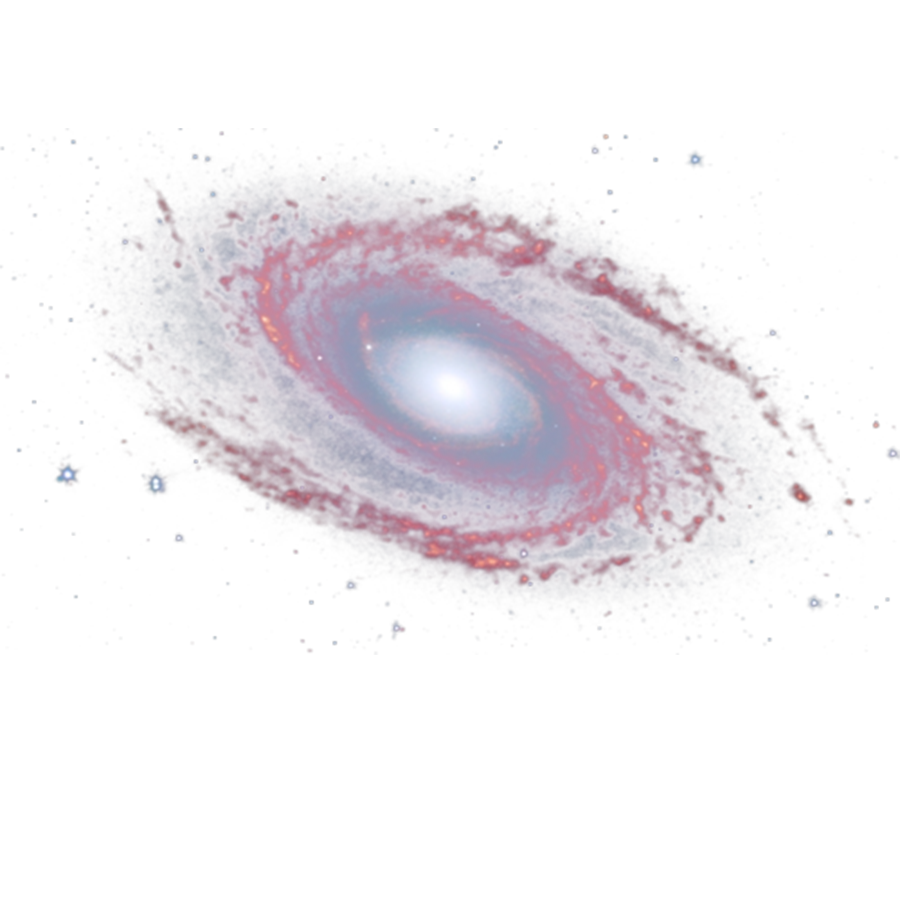 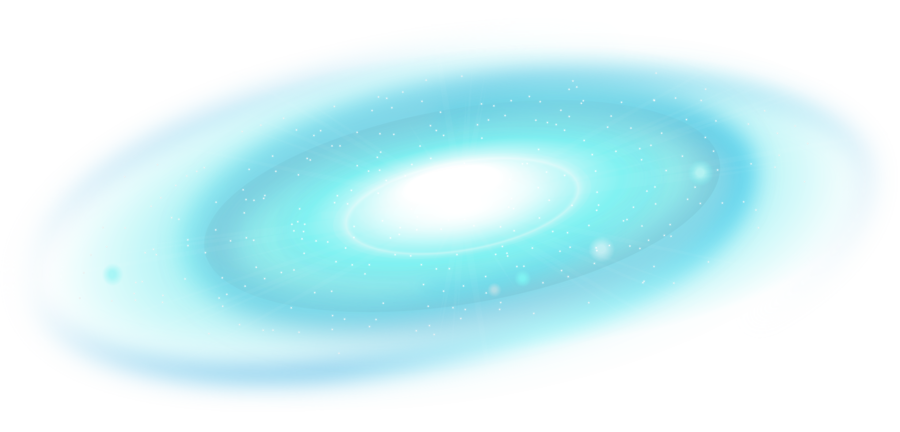 Copyright expired
PUBLIC DOMAIN
Copyright ineligible
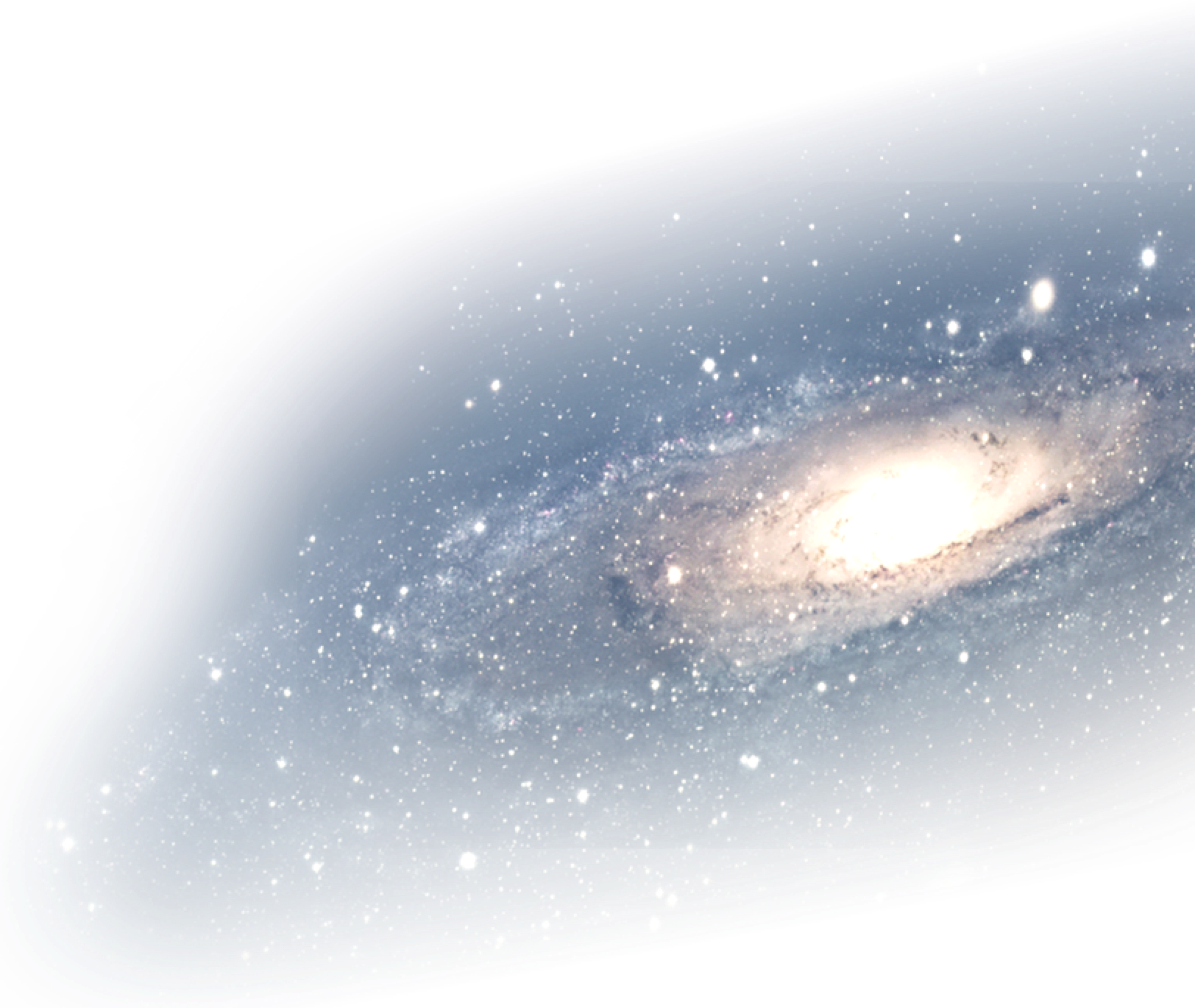 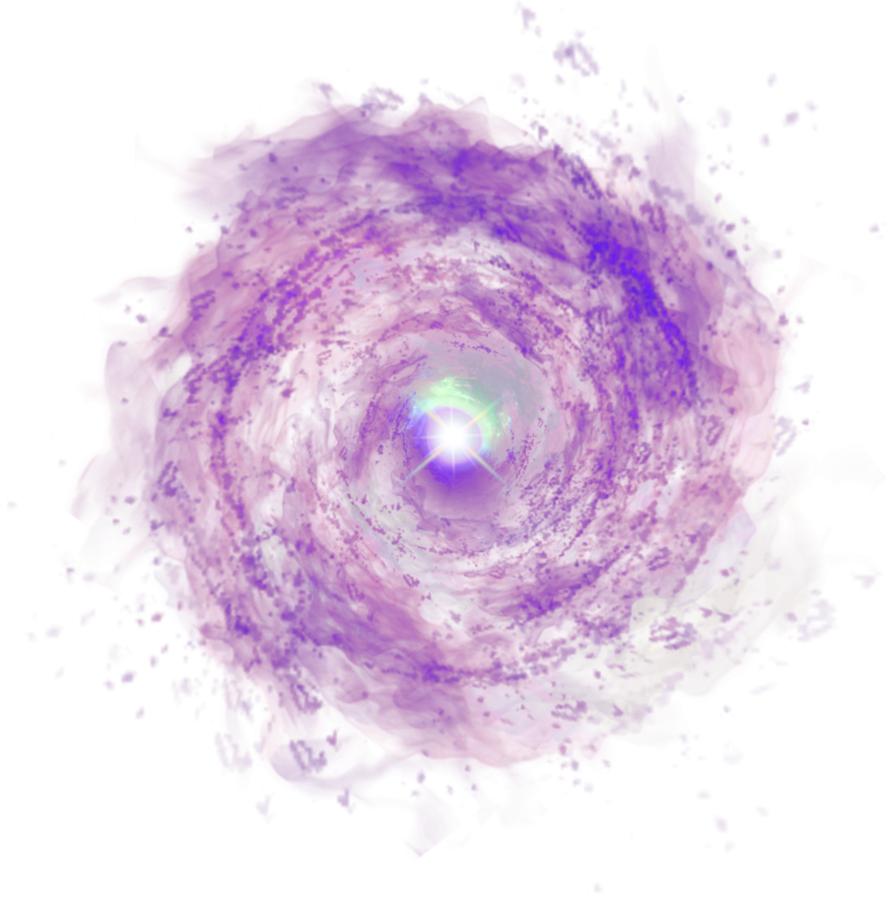 PUBLIC DOMAIN
Protected by copyright
Copyright waived
PUBLIC DOMAIN
[Speaker Notes: Within this universe there are [c] works protected by copyright.

Some creative works were once protected by copyright, [c] but the term of copyright has expired. These works are now in the [c] public domain.
There are also works that are eligible for copyright protection, but that protection has been [c] waived, such as through a CC0 designation. These works are also effectively in the [c] public domain. 
Finally, all works that are [c] not eligible for copyright protection, (and, which are not eligible for any other form of intellectual property protection, like trademarks, patents, or industrial designs) [c] are in the public domain.
[c] The public domain is a key source of ideas and inspiration for all creators.  It is everyone’s intellectual commons. Works that are in the public domain are not protected by copyright and can be used without restriction.]
PUBLIC DOMAIN AND COPYRIGHT
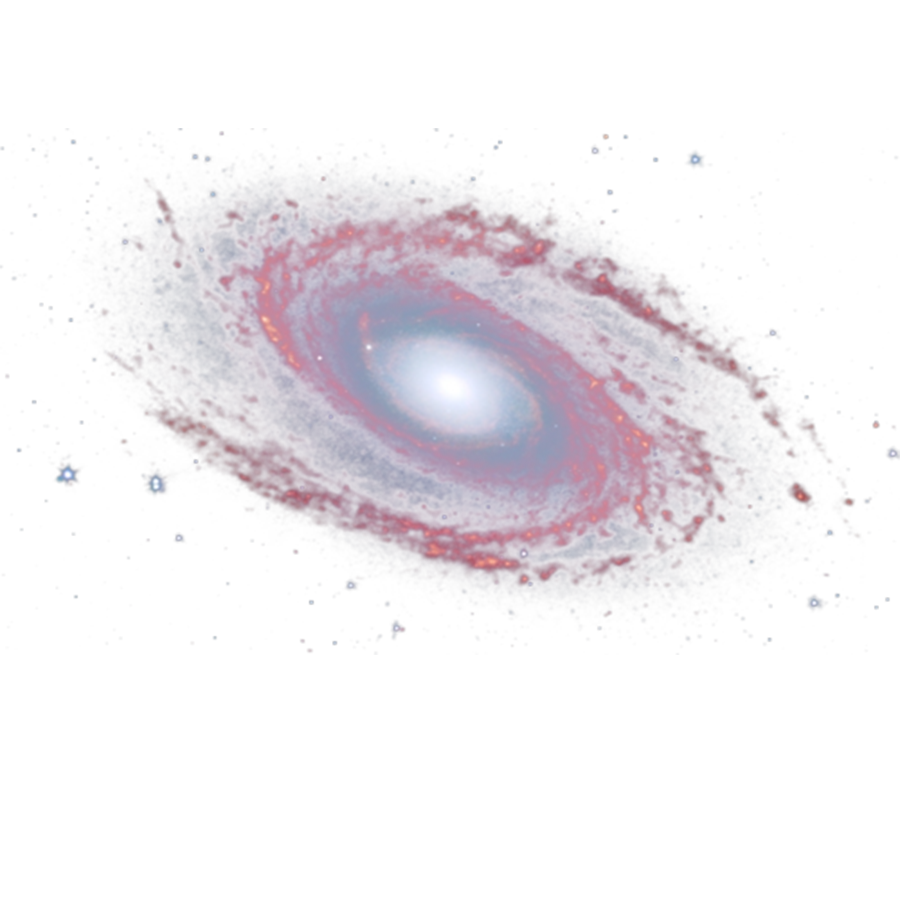 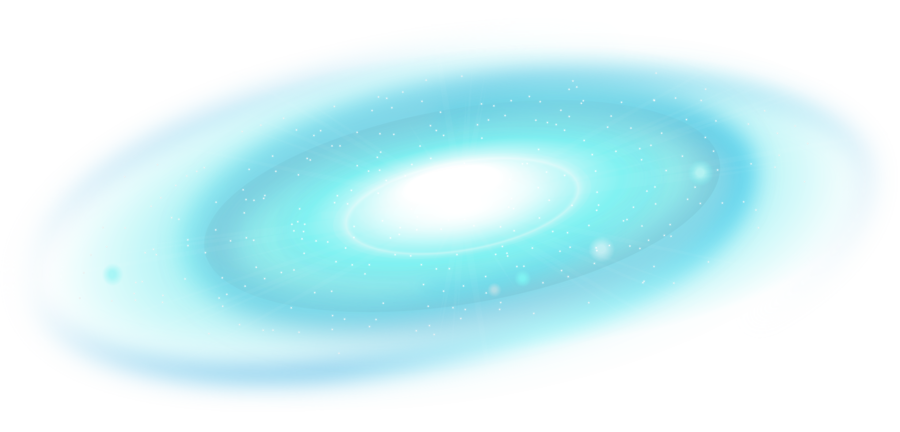 Copyright expired
PUBLIC DOMAIN
Copyright protects expressions—not ideas
Facts and ideas are not protected by copyright
Copyright ineligible
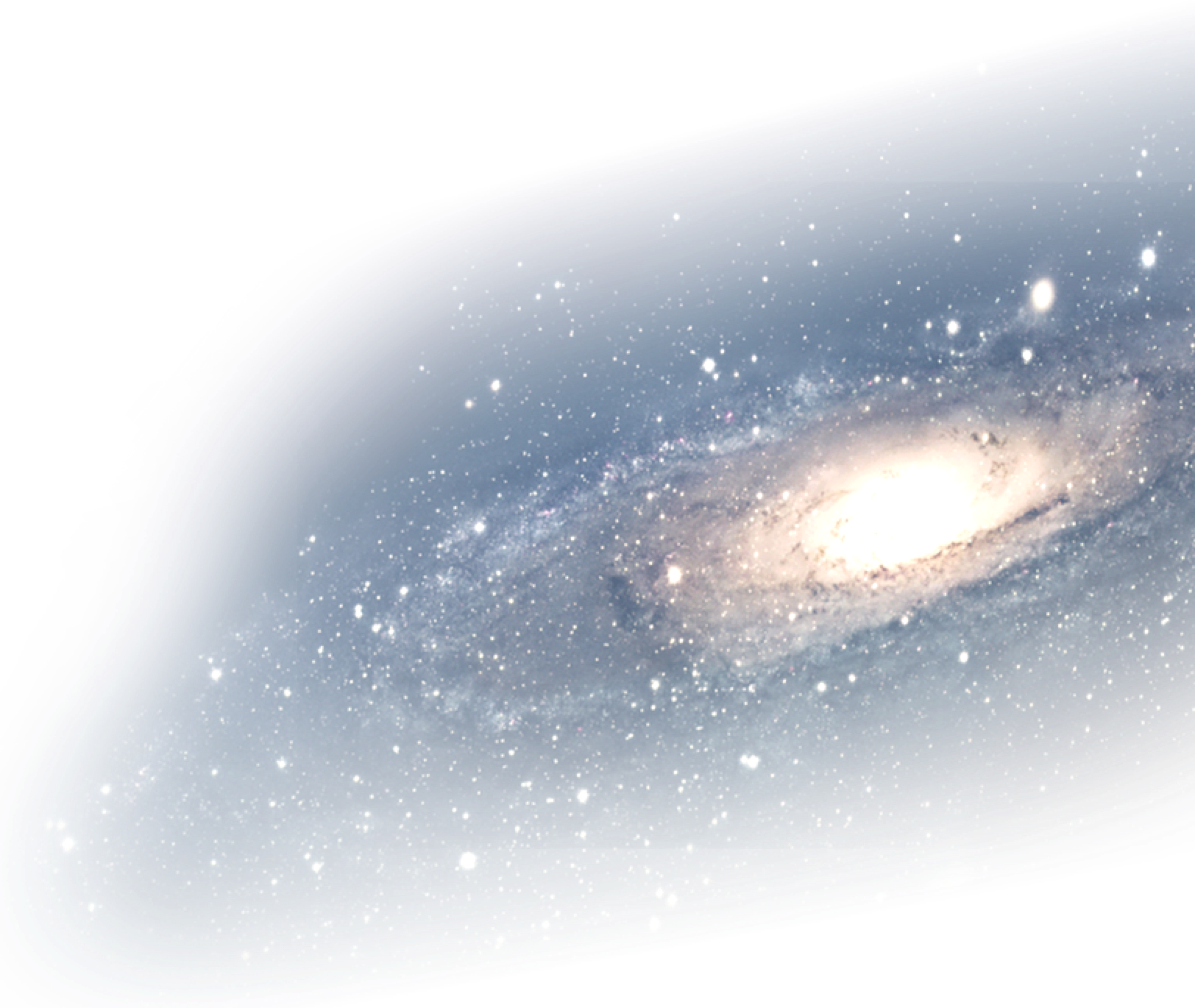 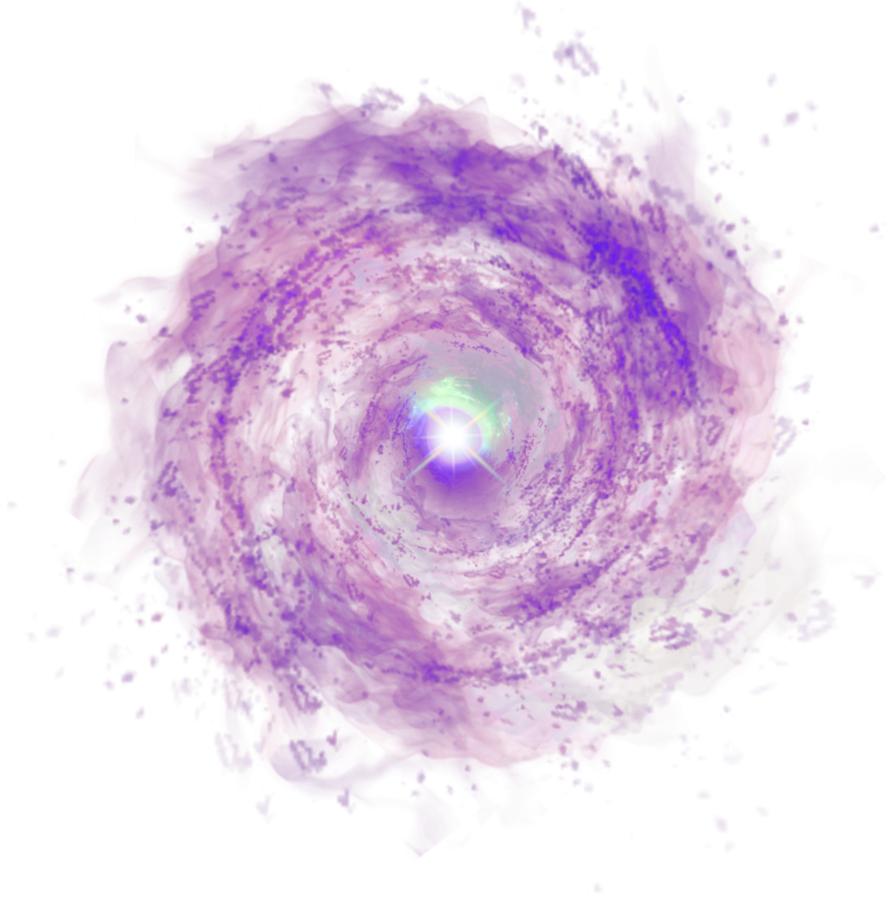 PUBLIC DOMAIN
Protected by copyright
Copyright waived
PUBLIC DOMAIN
[Speaker Notes: Not all works are eligible for copyright protection. [c] Copyright protects expressions of ideas not the underlying ideas themselves. Because copyright protects expressions and requires some creative originality, [c] facts and ideas on their own are not protected by copyright.]
NOT ELIGIBLE FOR COPYRIGHT PROTECTION
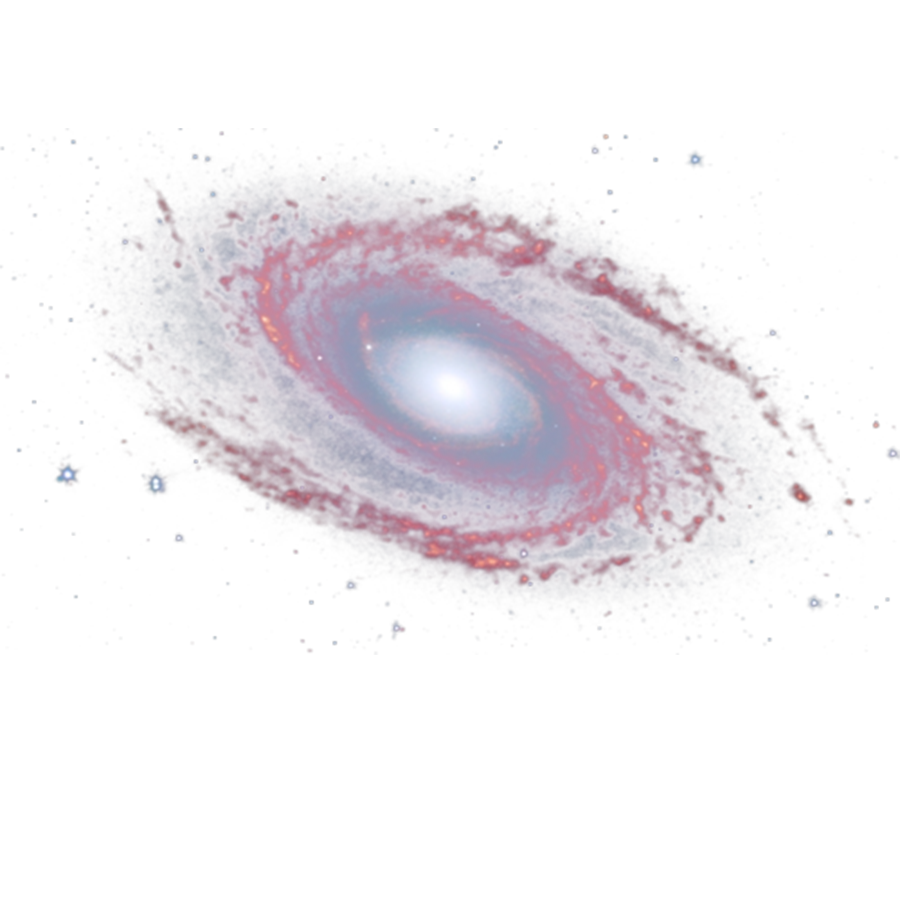 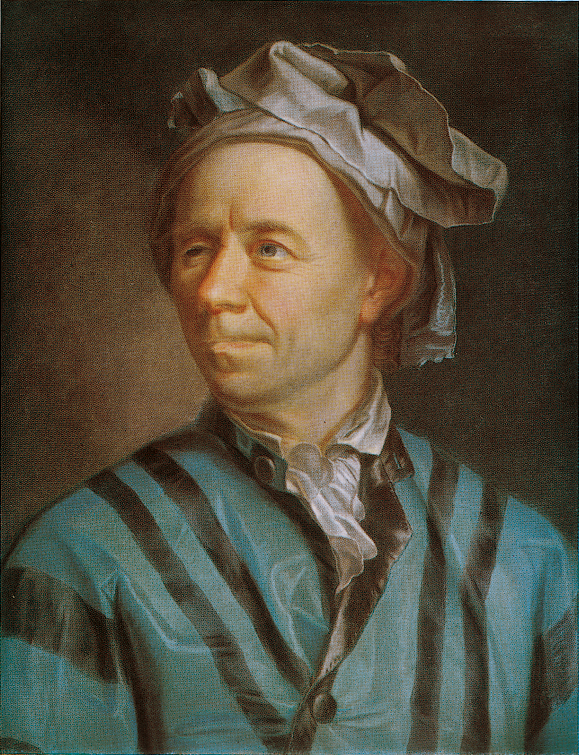 Euler’s identity
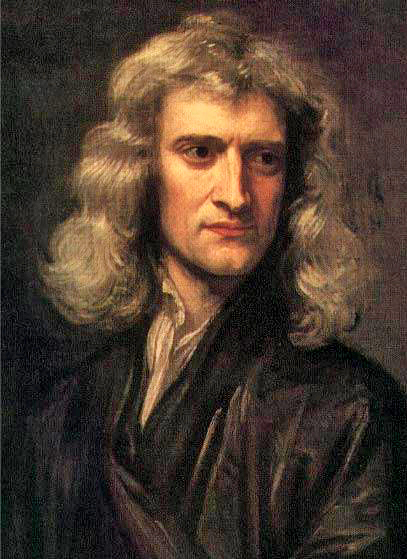 1 + 7 = 9
#FakeNews!
eiπ + 1 = 0
TM
Edmonton Oilers
wut?
Oilers identity
Leonhardt Euler
Isaac Newton
Copyright ineligible
Facts
Mathematical expressions
Laws of nature
Names
[Speaker Notes: Facts such as ‘Ottawa is the capital of Canada’ are not protected by copyright.
[c] Laws of nature and mathematical expressions are also not subject to copyright. For example, there is no copyright protection for [c] Newton’s Second Law, or in [c] expressions like one plus seven equals nine, [c] or even in Euler’s identity.
[c] While most names aren’t protected by copyright, it is important to note that [c] some names can be protected by [c] trademark.]
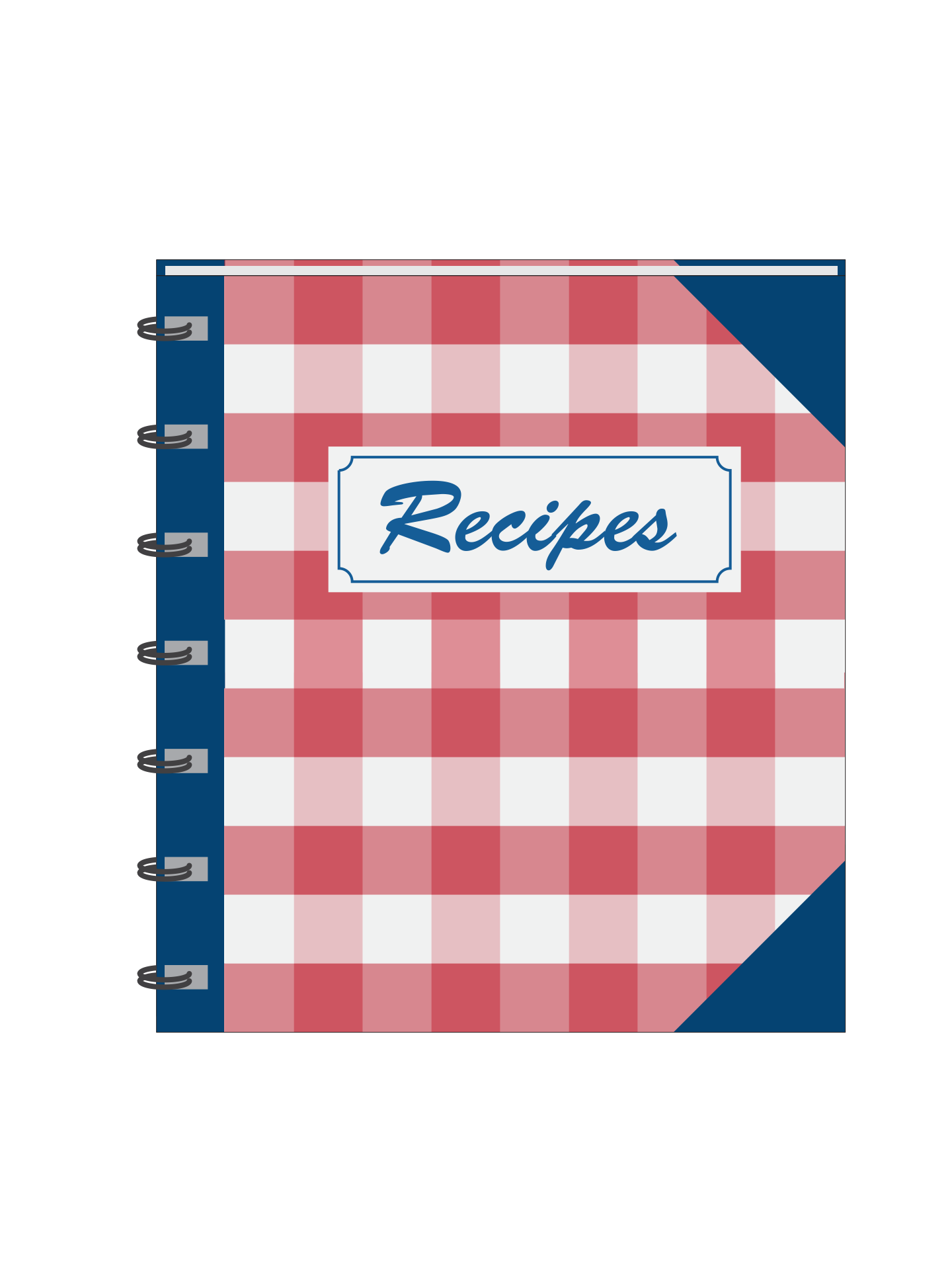 NOT ELIGIBLE FOR COPYRIGHT PROTECTION
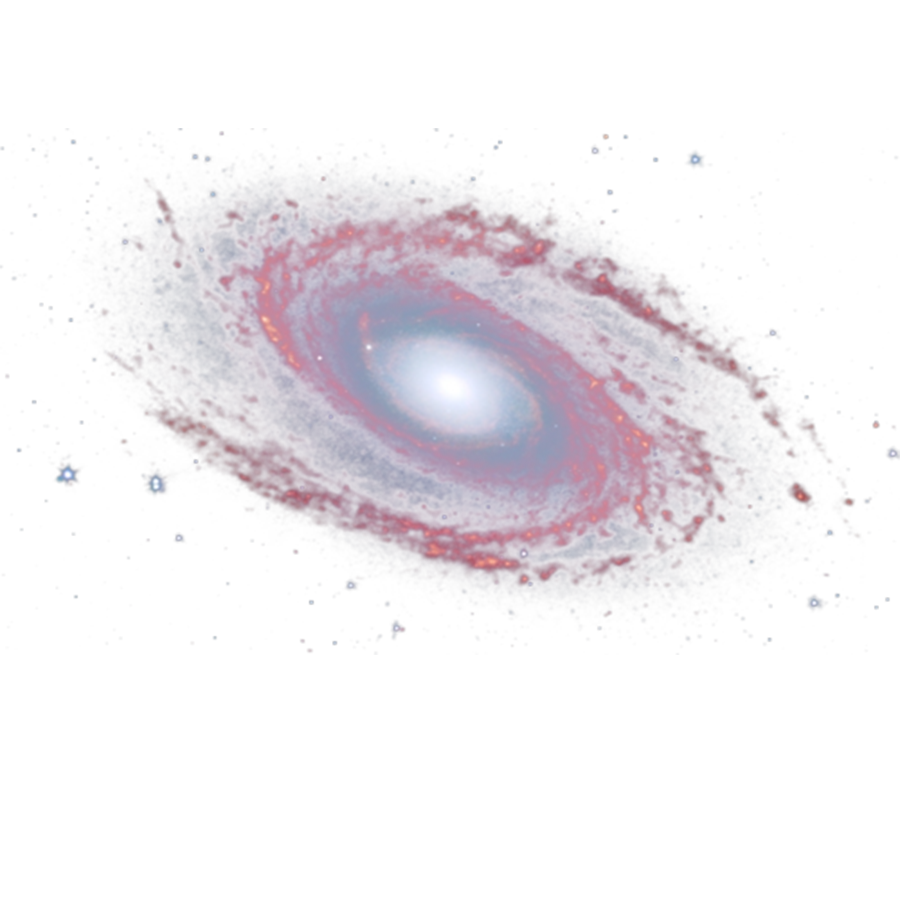 GPA Scores for Isaac Newton
Euler’s identity
3.6
3.9
3.0
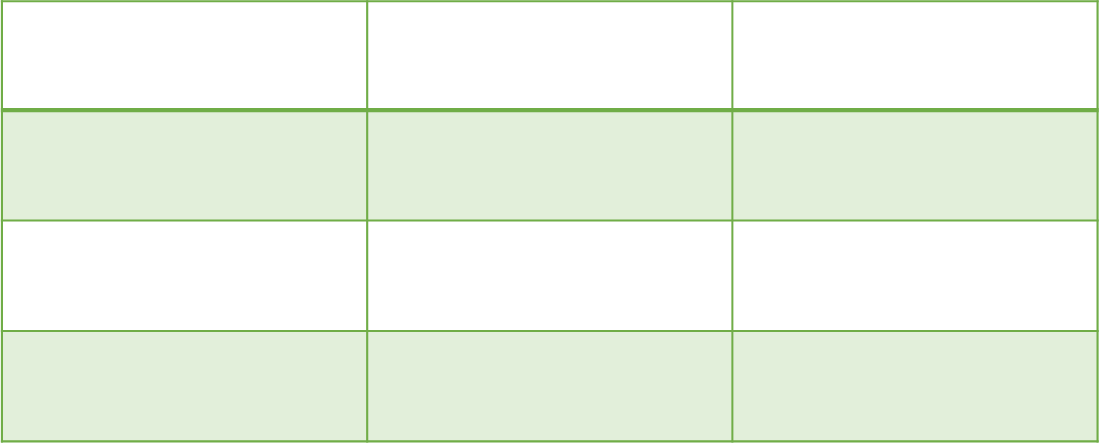 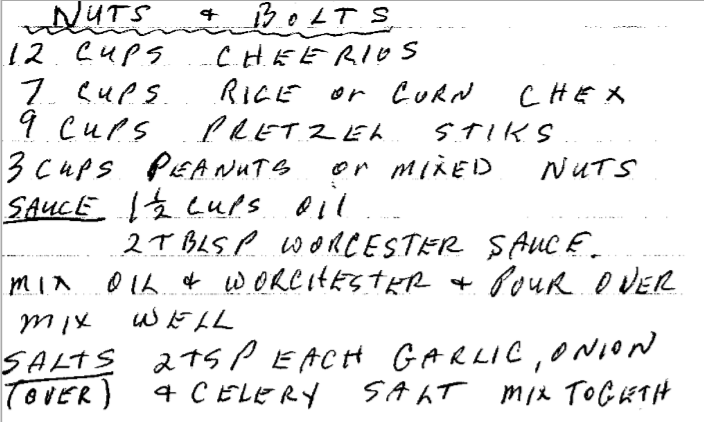 2.8
4.0
4.0
Leonhardt Euler
Isaac Newton
3.5
3.9
3.8
TM
4.0
3.7
3.9
Edmonton Oilers
Oilers identity
Copyright ineligible
Facts
Numerical data
Mathematical expressions
Ingredients & instructions
Laws of nature
Names
[Speaker Notes: Numerical data on its own generally isn’t protected by copyright, but the [c] compilation and/or arrangement of data can be. In addition, works that are treated as research data (for example, images or [c] transcripts) are generally protected by copyright.
Similarly, the [c] bare list of ingredients and instructions that make up a recipe are not protected by copyright but the detailed descriptions, layout, accompanying photographs, illustrations, and arrangements of a recipe in a [c] cookbook may be protected by copyright.]
COPYRIGHT EXPIRED
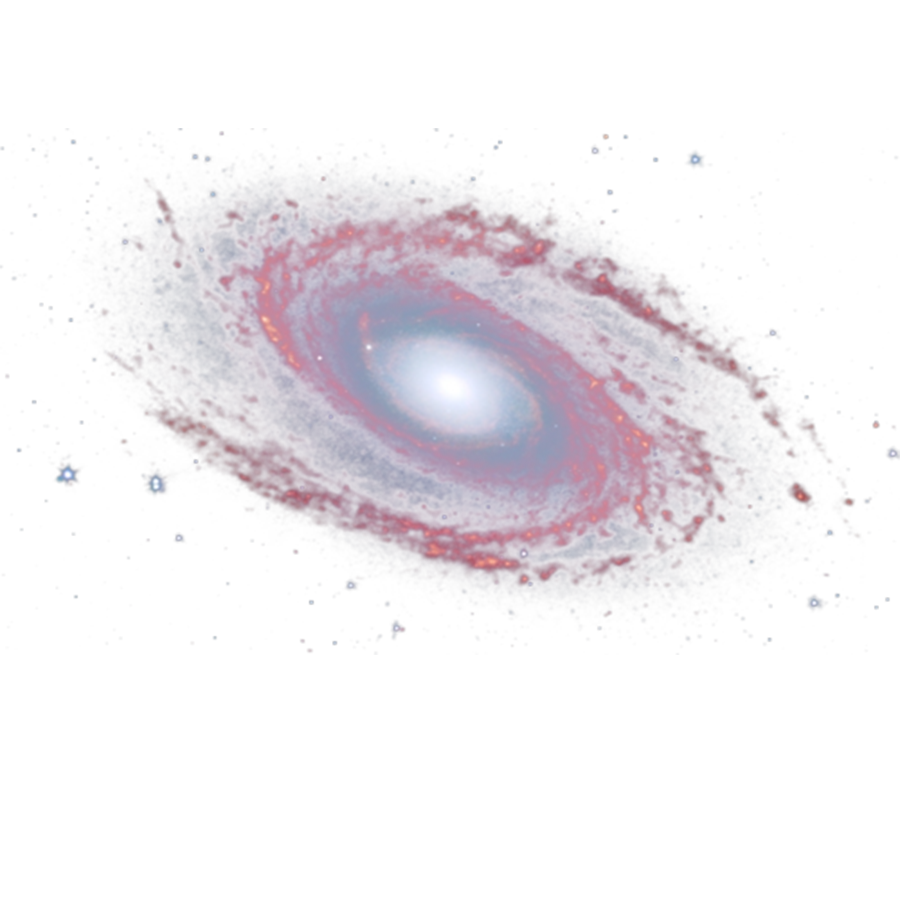 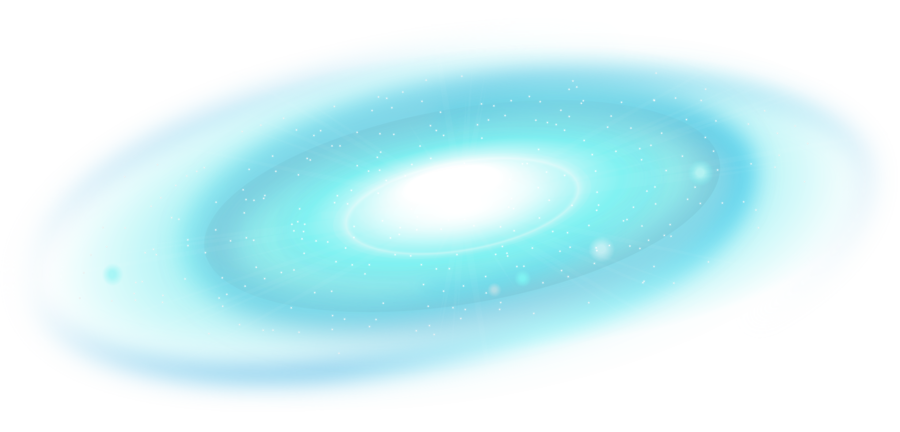 Copyright expired
PUBLIC DOMAIN
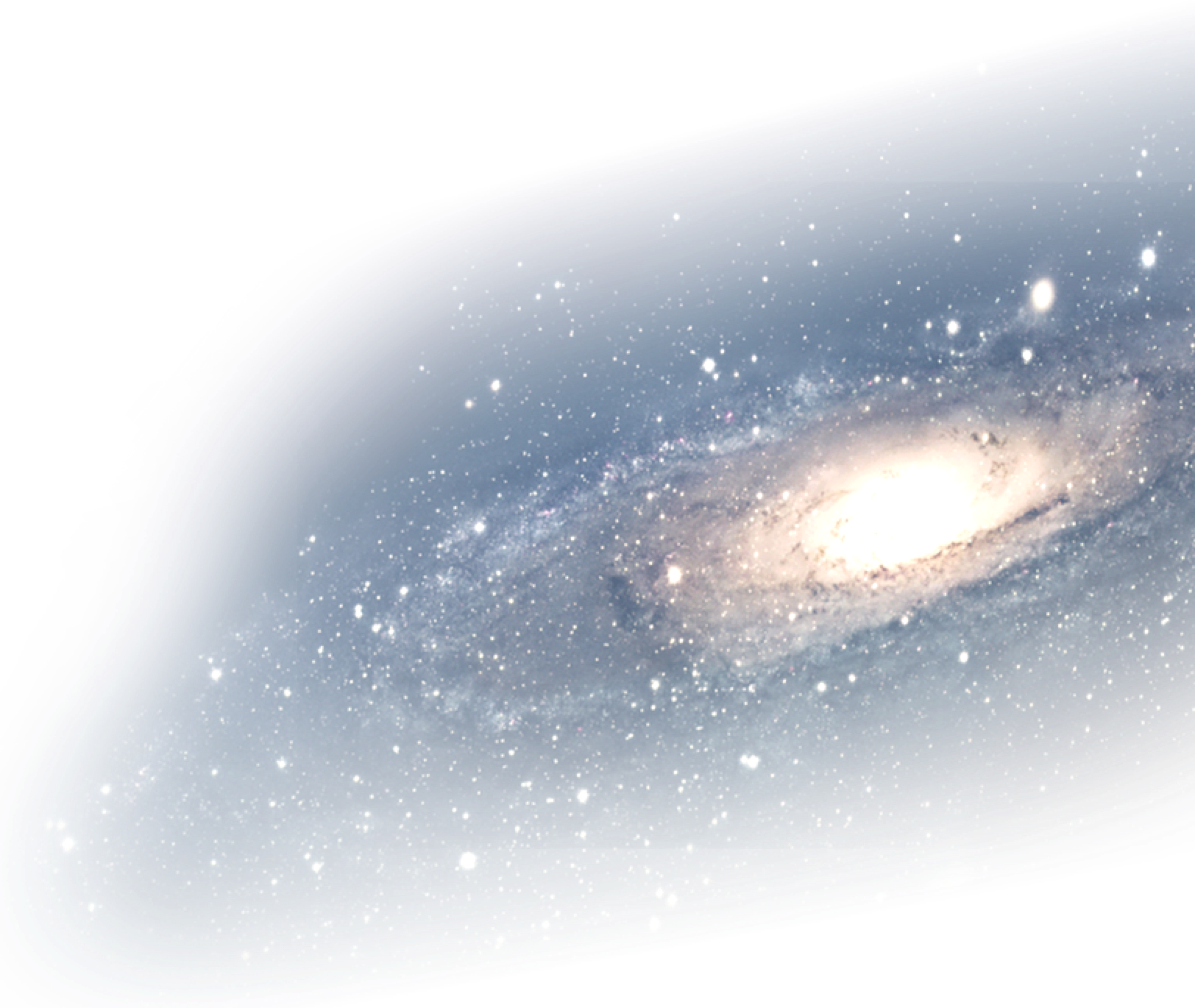 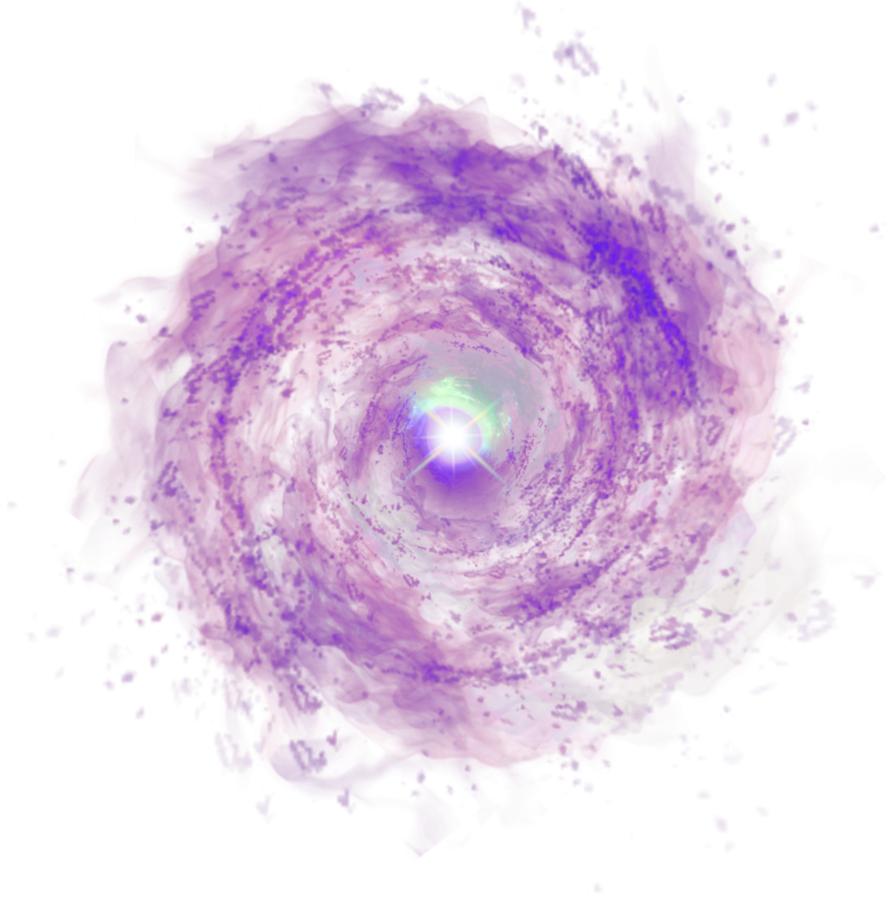 Protected by copyright
Copyright ineligible
Copyright waived
PUBLIC DOMAIN
[Speaker Notes: A second category of works which are not protected by copyright are [c] materials for which the term of copyright has expired.]
MATERIAL FOR WHICH COPYRIGHT HAS EXPIRED
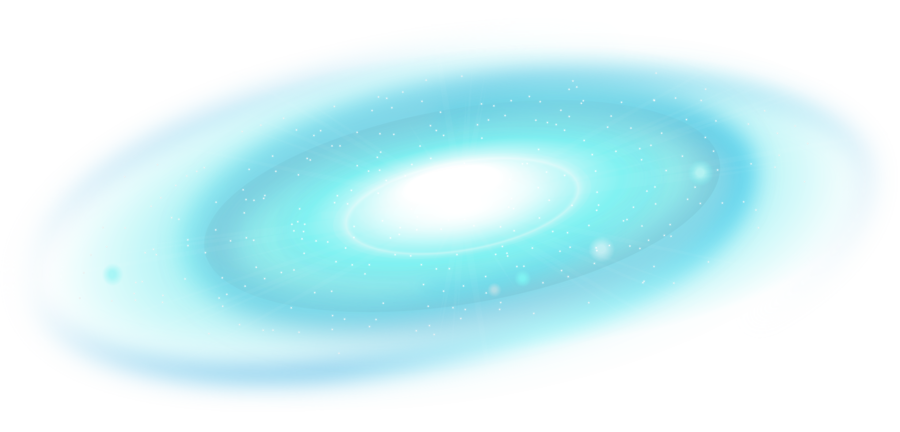 50 years
In Canada, copyright terms may vary for:
works by organizations
government works
anonymous works
sound recordings
Copyright expired
∞
Death
[Speaker Notes: In Canada the term of copyright protection is generally the life of the author plus an additional [c] 50 years after their death. It should be noted though, that for [c] works produced by an organization, [c] government works, [c] anonymous works, and [c] sound recordings the terms may differ. [c][c]]
WELL, ACTUALLY…
We interrupt this instructional module to bring you important information about the term of copyright protection in Canada.
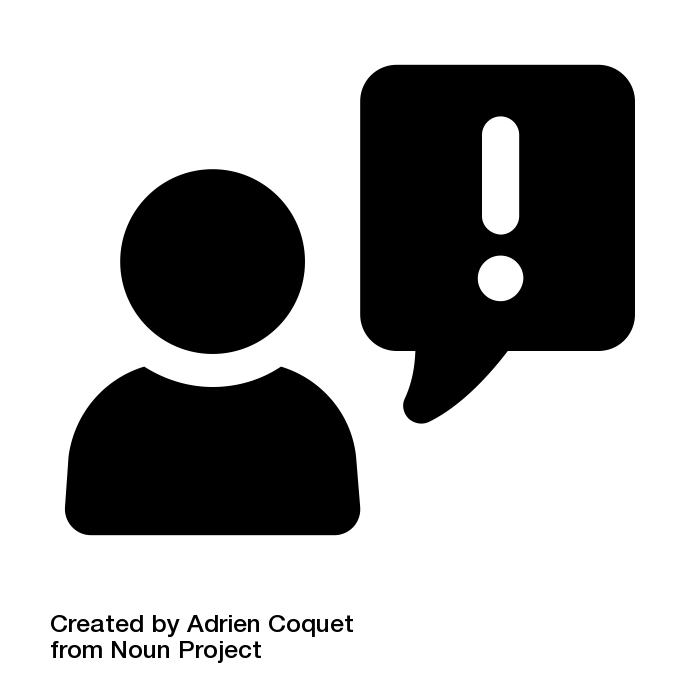 On December 30, 2022, the 20-year extension to the general term of copyright protection in Canada, which was a requirement under the Canada-United States-Mexico Agreement (CUSMA), came into force. 
The term of copyright protection was changed from life of the author plus 50 years ("Life + 50") to Life + 70. This 20-year extension does not apply retroactively to works already in the public domain in 2022.
[Speaker Notes: [Copied as an image to display via H5P.]]
MATERIAL FOR WHICH COPYRIGHT HAS EXPIRED
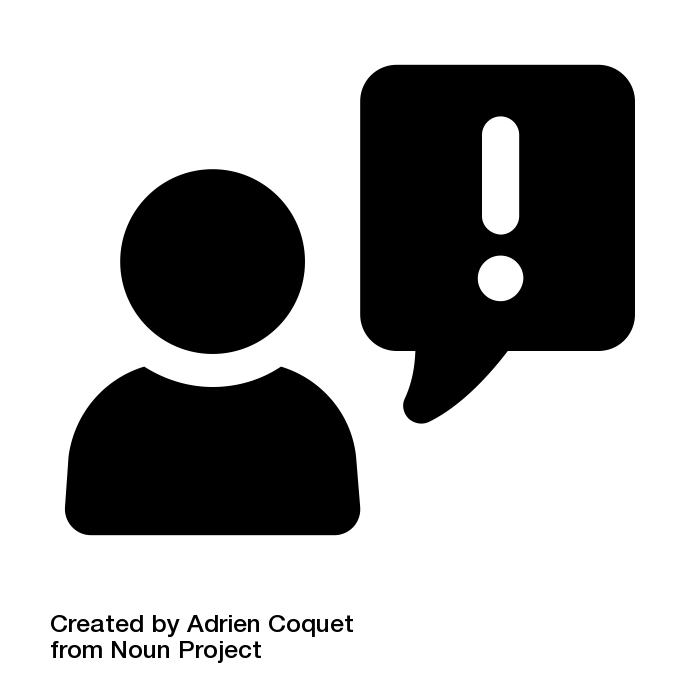 International 
minimum!
Resize… 
problems
Resize… 
problems
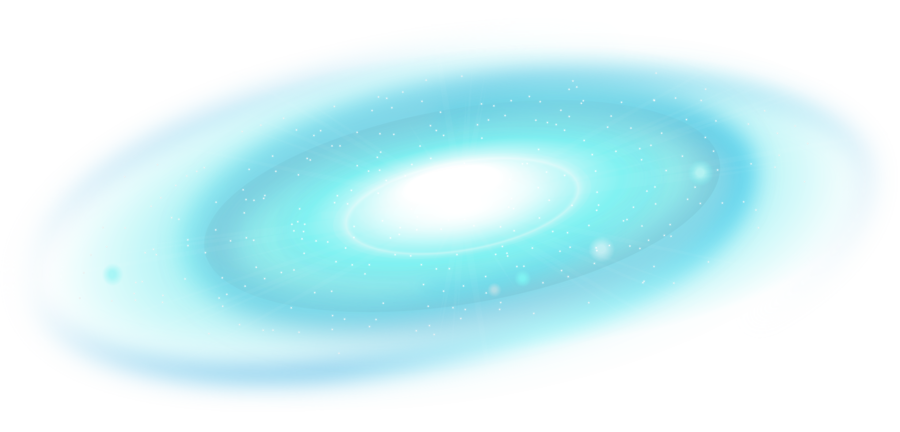 50 years
50 years
70 years
Not anymore!
70 years
70 years
Copyright expired
100 years
∞
Death
[Speaker Notes: Canada’s copyright term is shorter [c] than that of many other countries. [c] In Mexico [c] the general term of protection is life of the author plus 100 years after their death, and in the [c] United States and the European Union member states, the term of protection is the life of the author plus 70 years. [c] Canada’s term of protection is [c] as short as possible under international copyright agreements. [c][c]]
MATERIAL FOR WHICH COPYRIGHT HAS EXPIRED
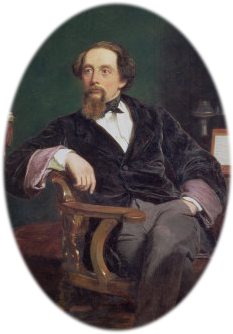 WE BELONG TO THE PEOPLE NOW!
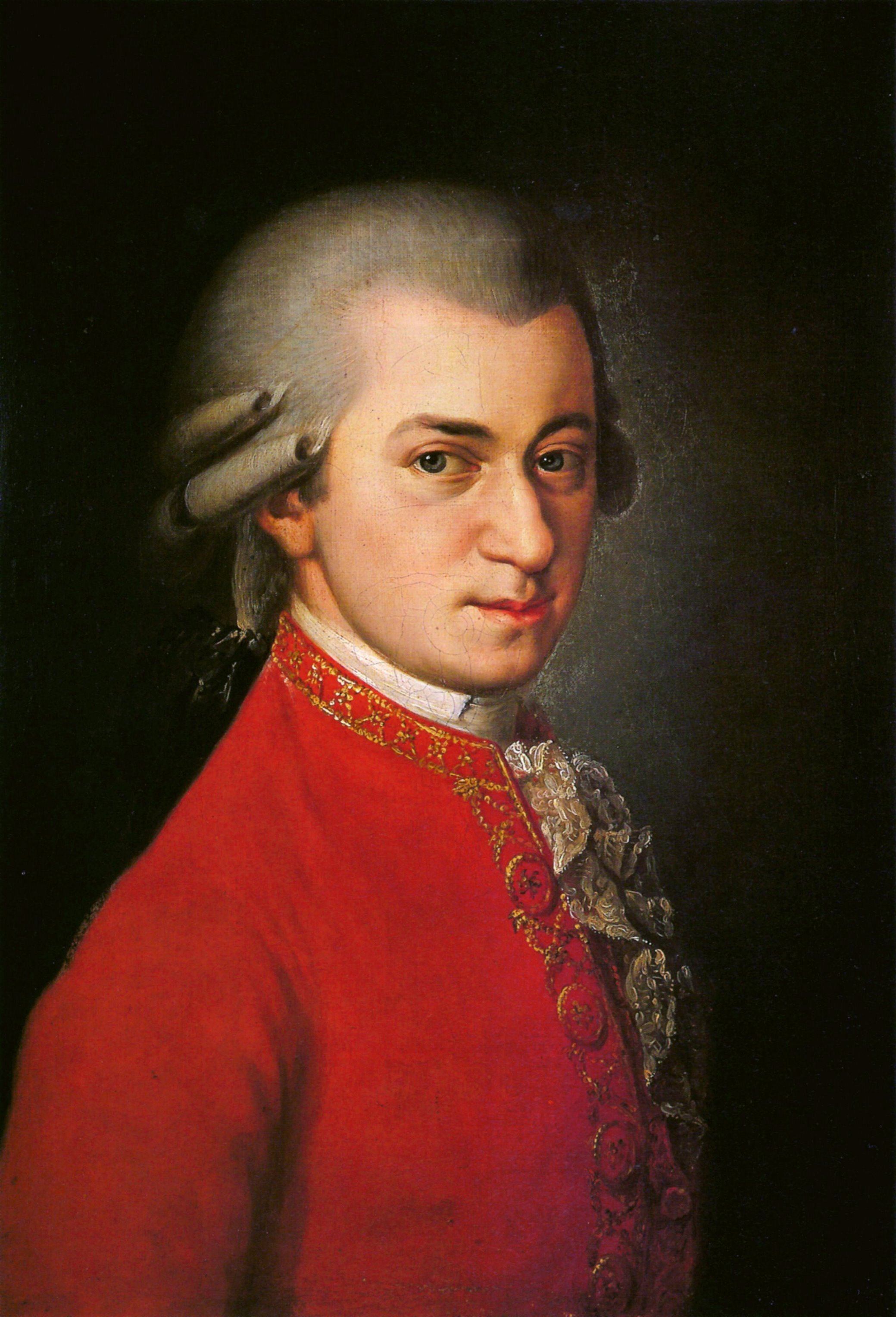 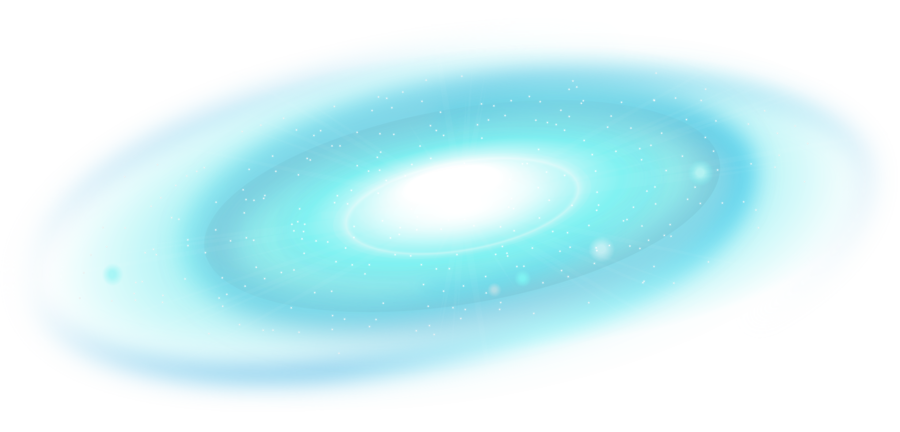 Copyright expired
OH GOODY
[Speaker Notes: Most works that are from before 1900 are already in the public domain. [c] The novels of Dickens and the music of [c] Mozart are examples of works that are no longer protected by copyright [c] because the terms have expired.]
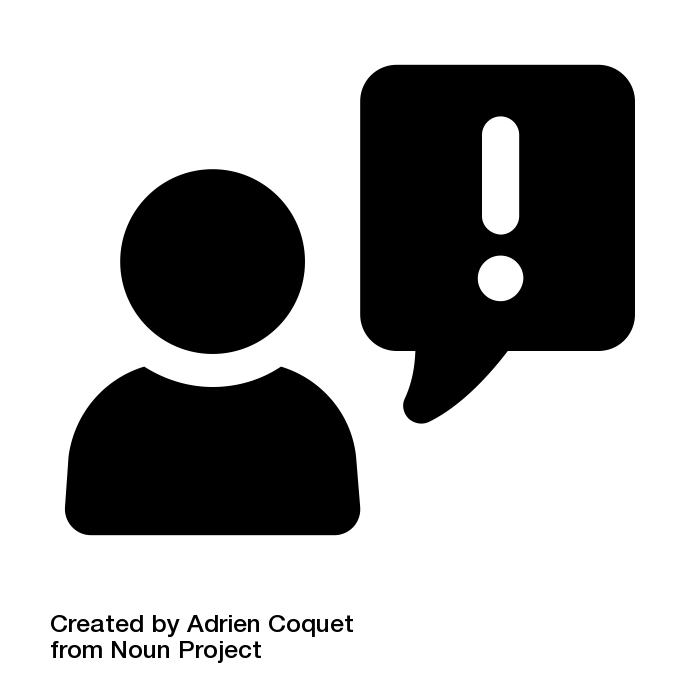 MATERIAL FOR WHICH COPYRIGHT HAS EXPIRED
Copyright Terms by Country (data from 2015, updated 2022)
Not so much
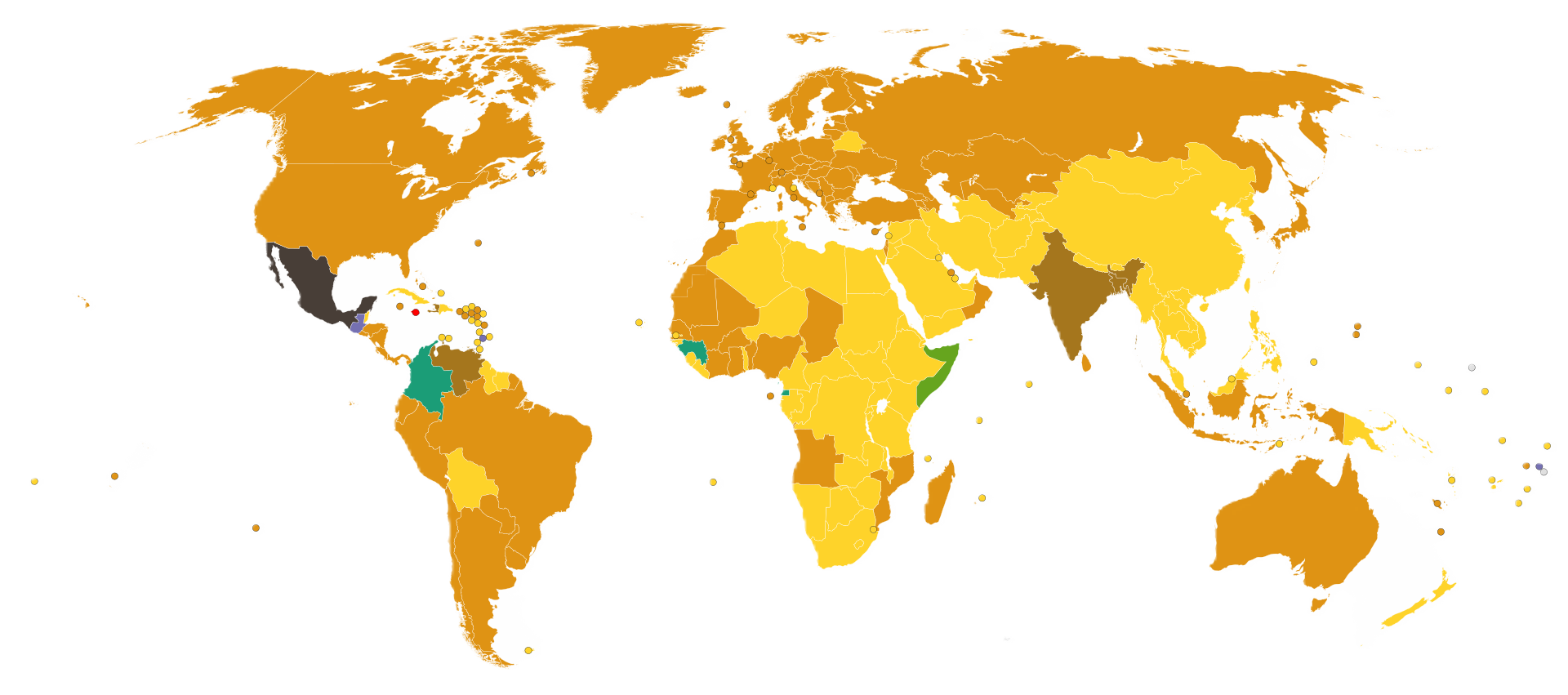 Larger Public domain
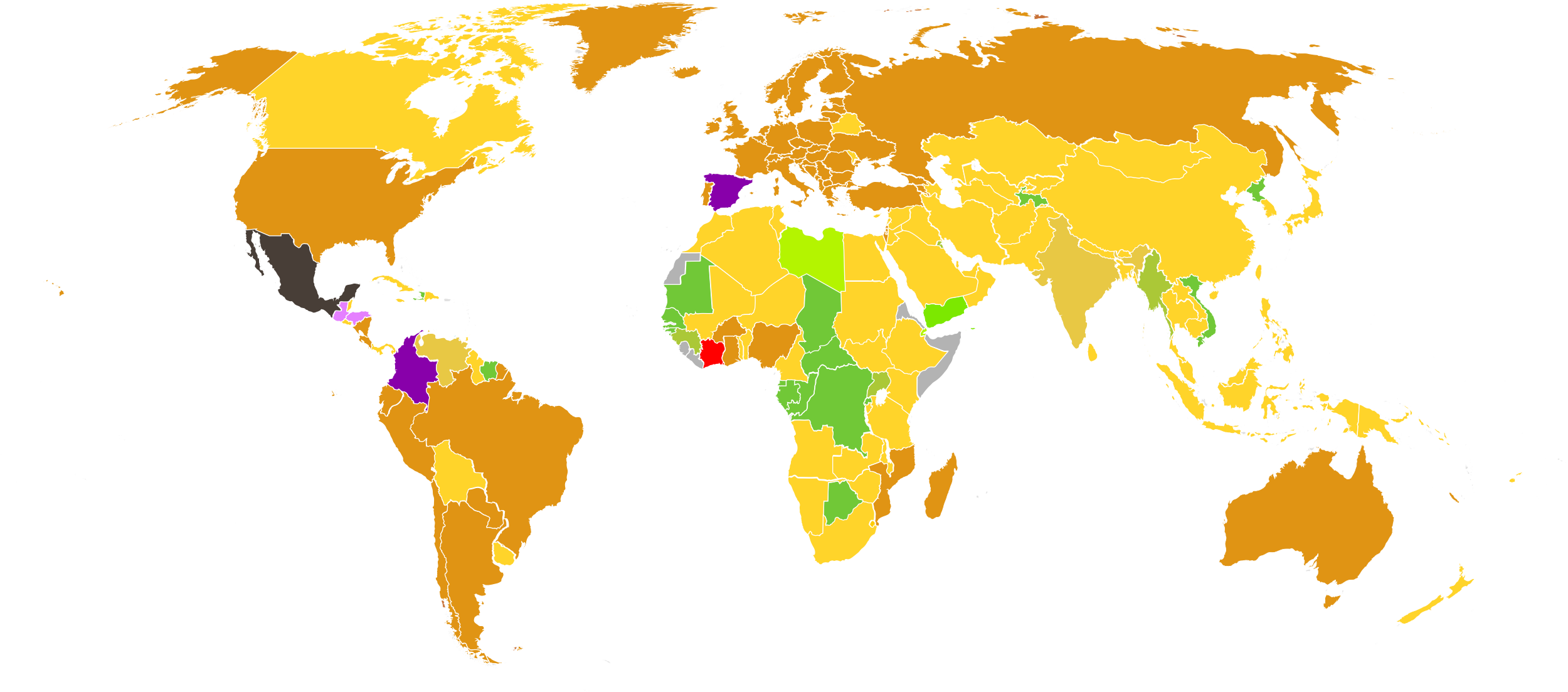 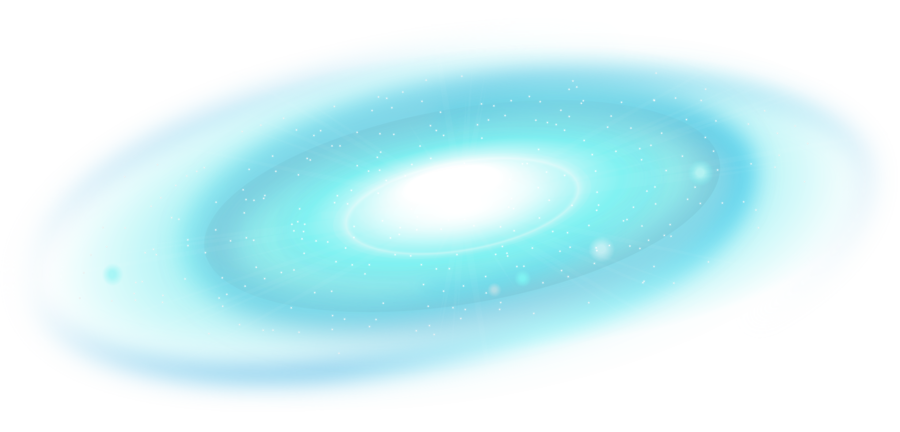 Also big
Larger too
Big here
Not so much
So big
Not small
Copyright expired
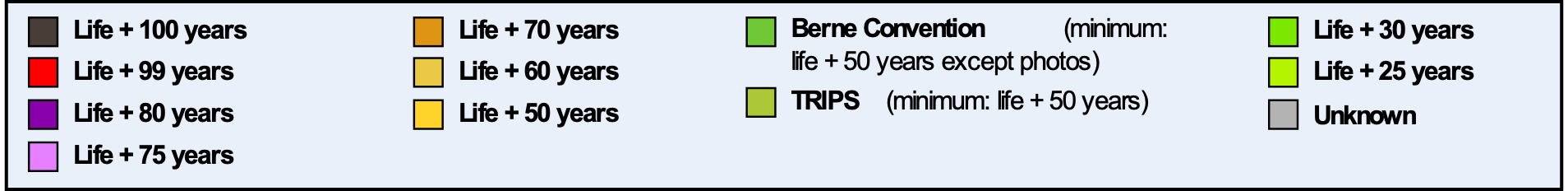 [Speaker Notes: What is in the public domain is not the same set of works in all countries.  Because of its shorter copyright term, Canada has a [c] larger public domain than many other countries. Works will enter the public domain earlier in Canada. Shorter copyright terms are advantageous because a [c] larger public domain allows for broader use of certain [c] works.]
MATERIAL FOR WHICH COPYRIGHT HAS EXPIRED
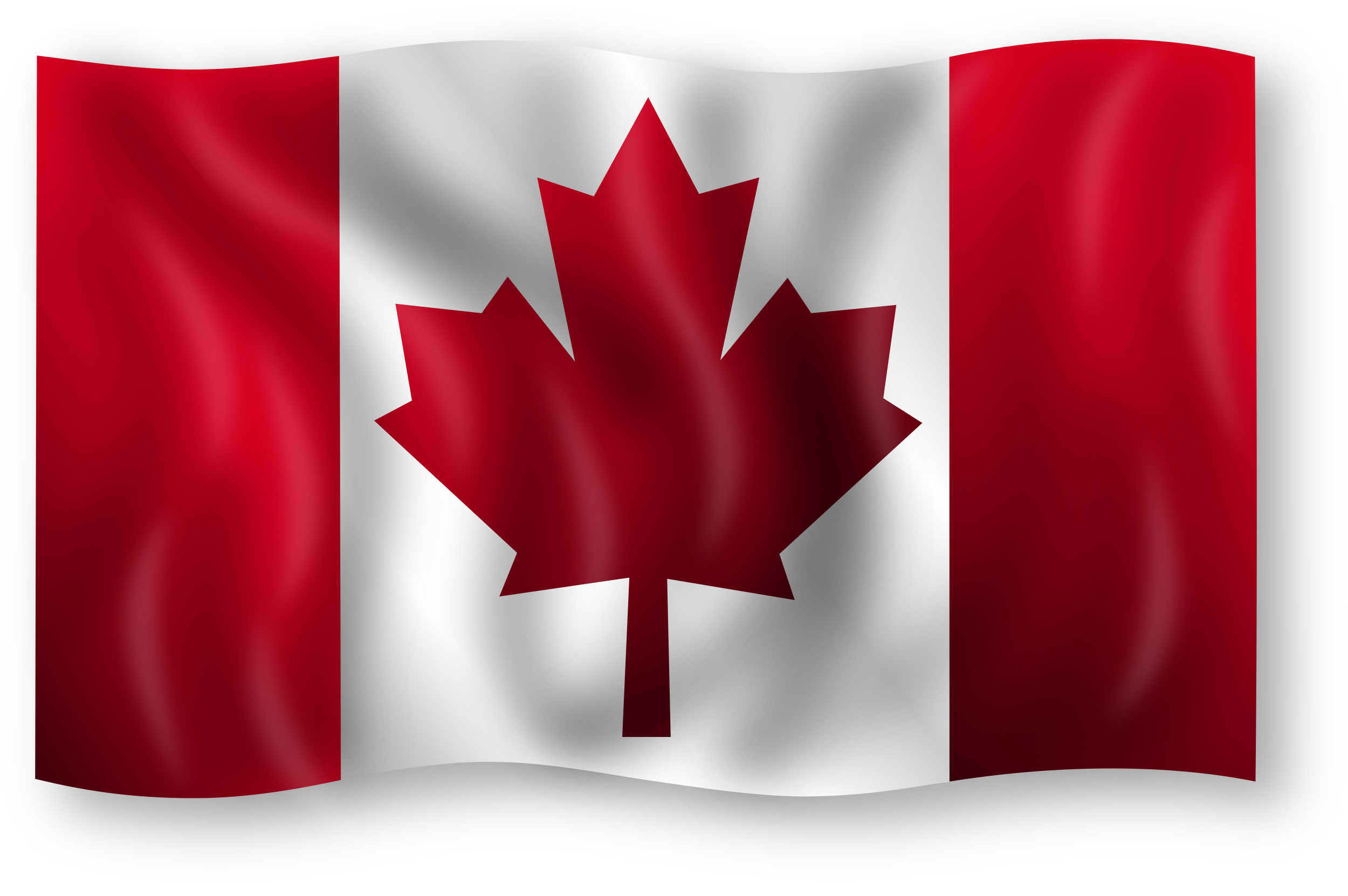 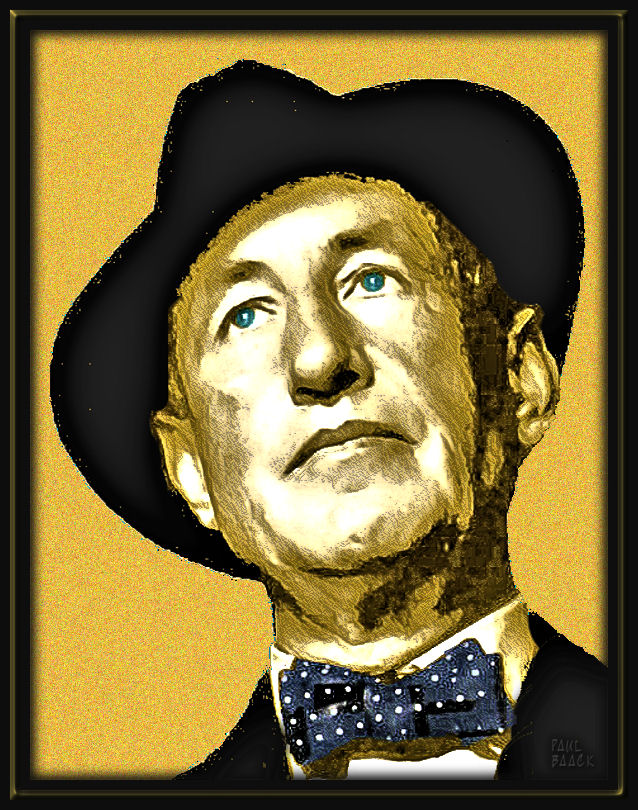 #DED
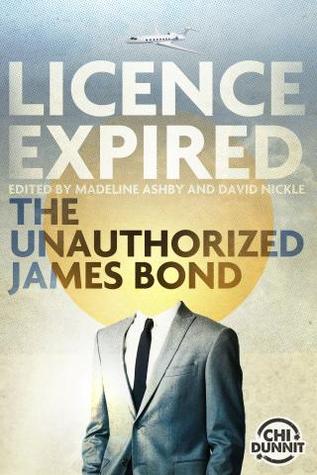 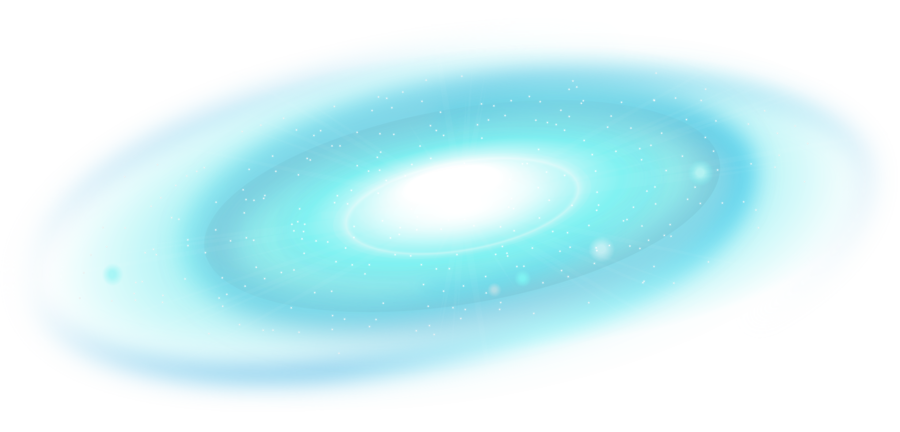 Public domain
2017
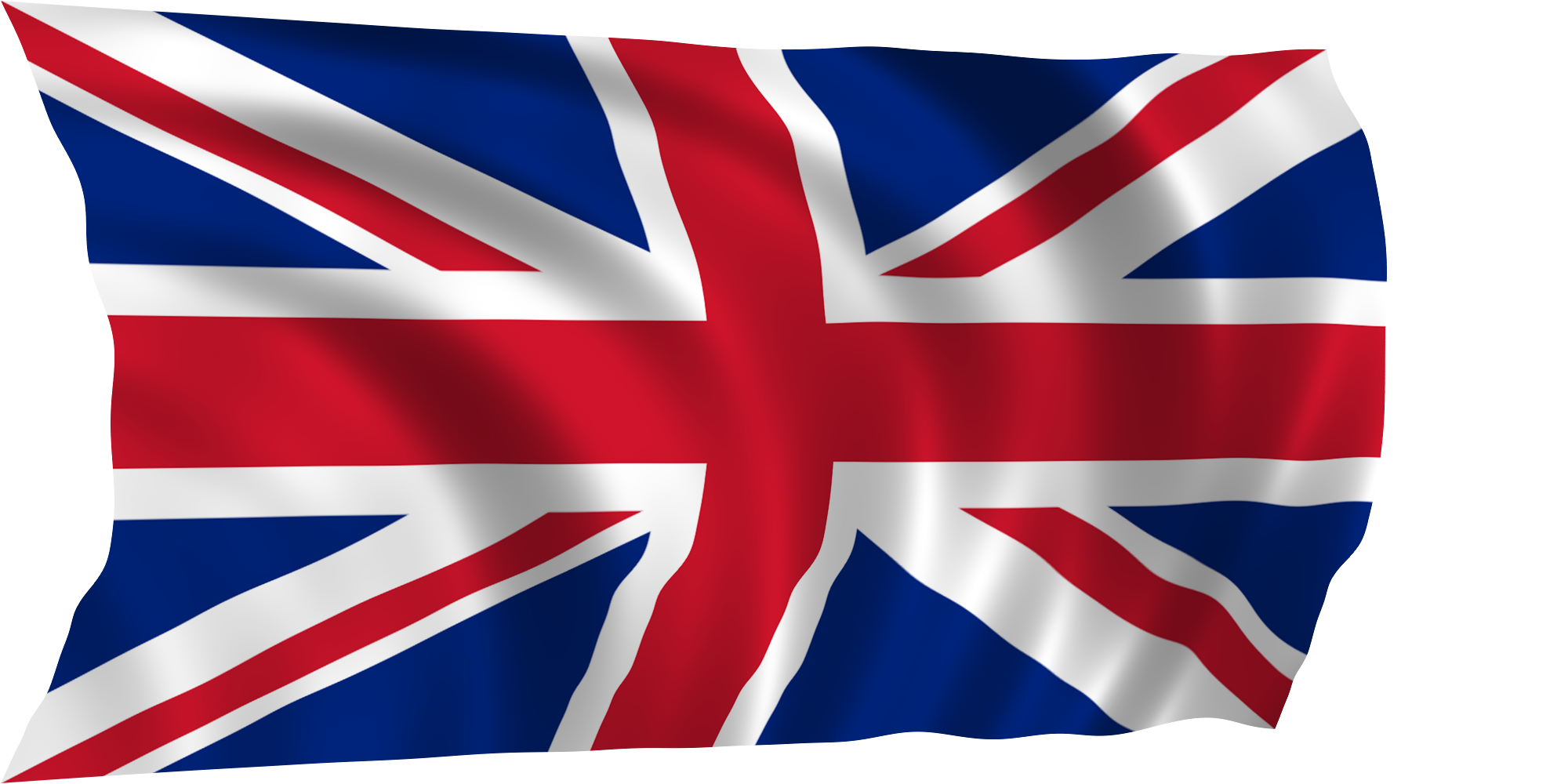 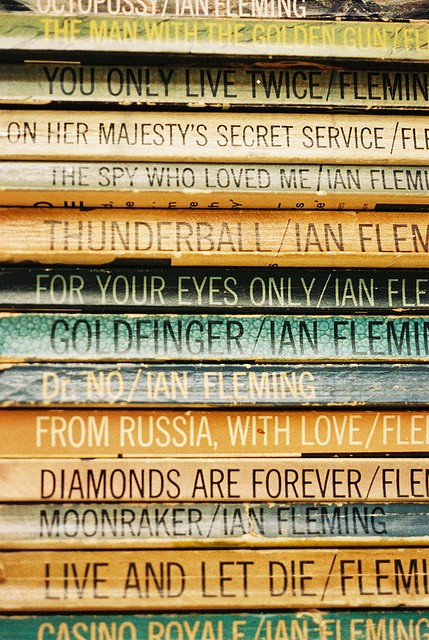 CANLIT FTW
1964
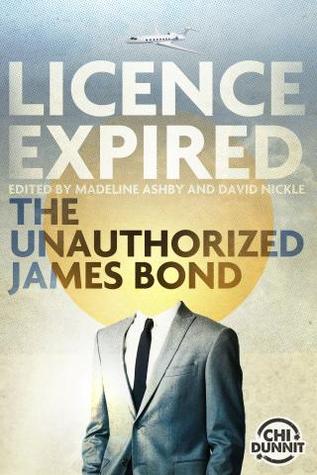 Not so much
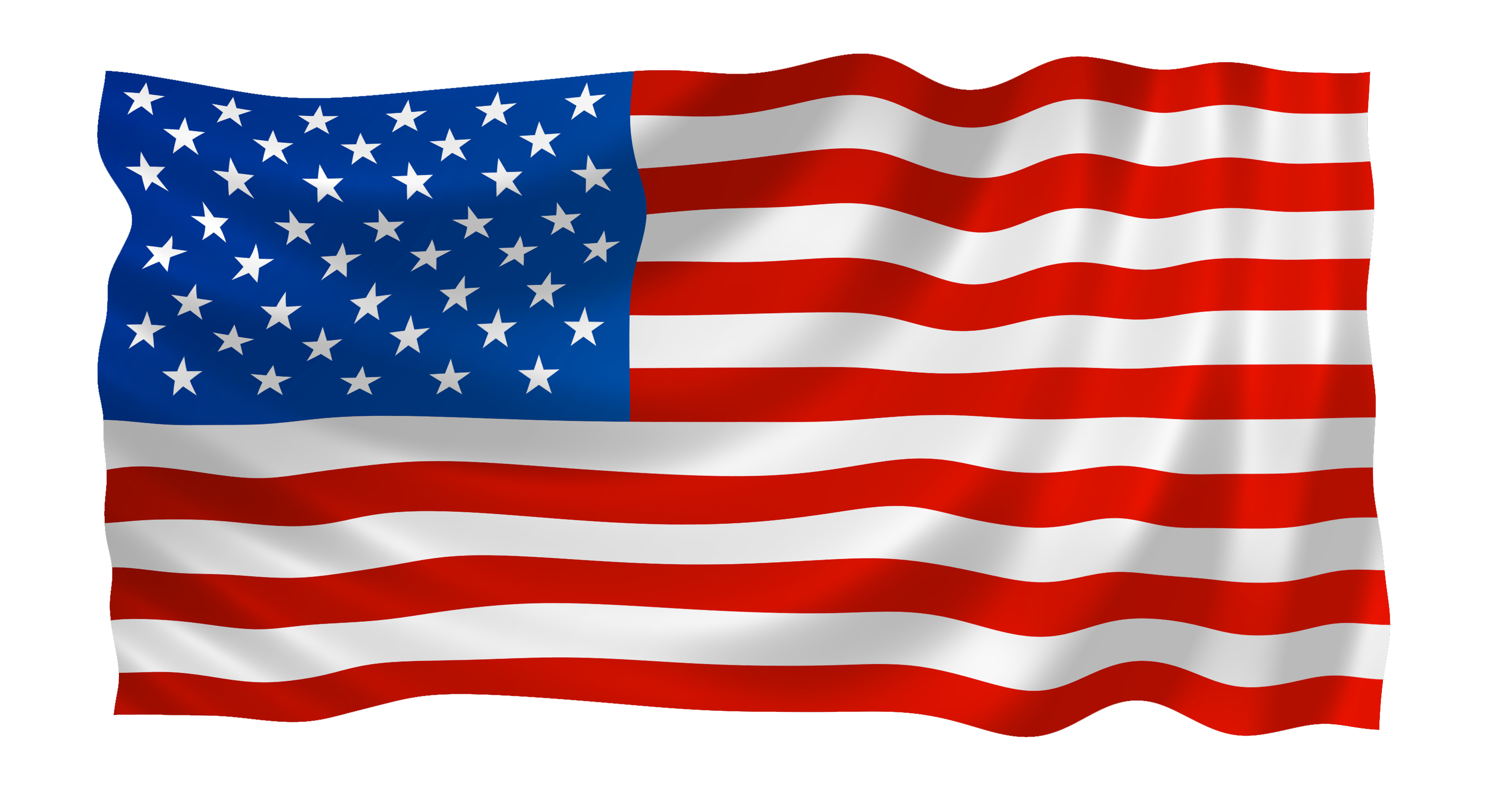 Y’ALL CAN’T
COPYRIGHT
THE 
PUBLIC 
DOMAIN!
Copyright expired
WE’RE FREE!
Not so much
2015
[Speaker Notes: For example, the [c] British author Ian Fleming died in 1964.[c] 
That means his James Bond novels entered the [c] public domain in Canada on January 1, 2015.[c] Authors from across [c] Canada wrote a collection of short stories featuring the James Bond character. [c] 
These were published in [c] 2017 under the title, “Licence Expired: The Unauthorized James Bond.” Because Fleming’s work had entered the public domain, publishing the book in Canada required no permission from Fleming’s estate.[c] Permission would have been required had it been published in [c] countries with a longer copyright term, which includes the [c] United Kingdom and the [c] United States. [c]]
COPYRIGHT WAIVED
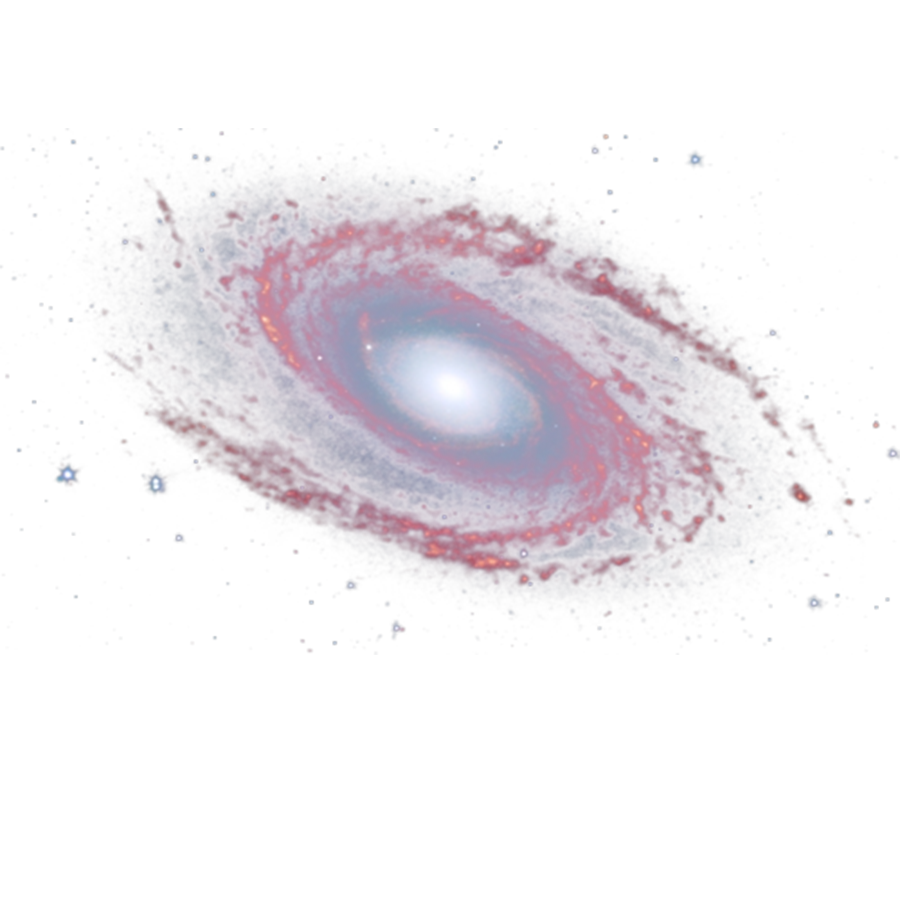 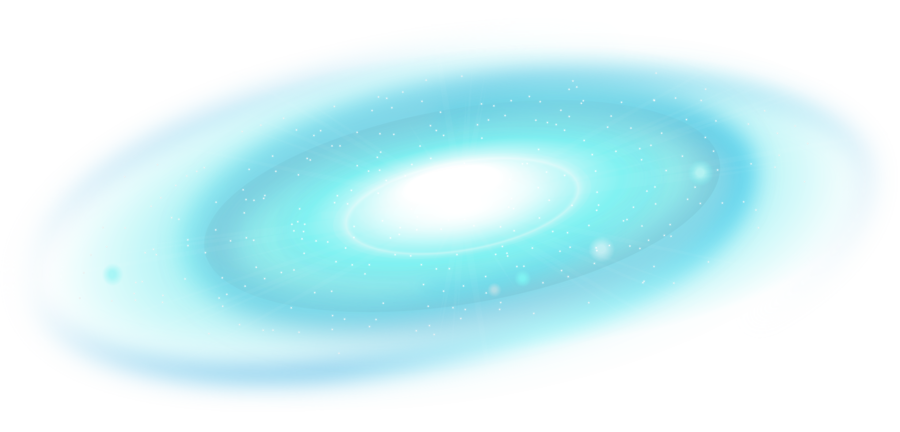 Copyright expired
PUBLIC DOMAIN
Copyright ineligible
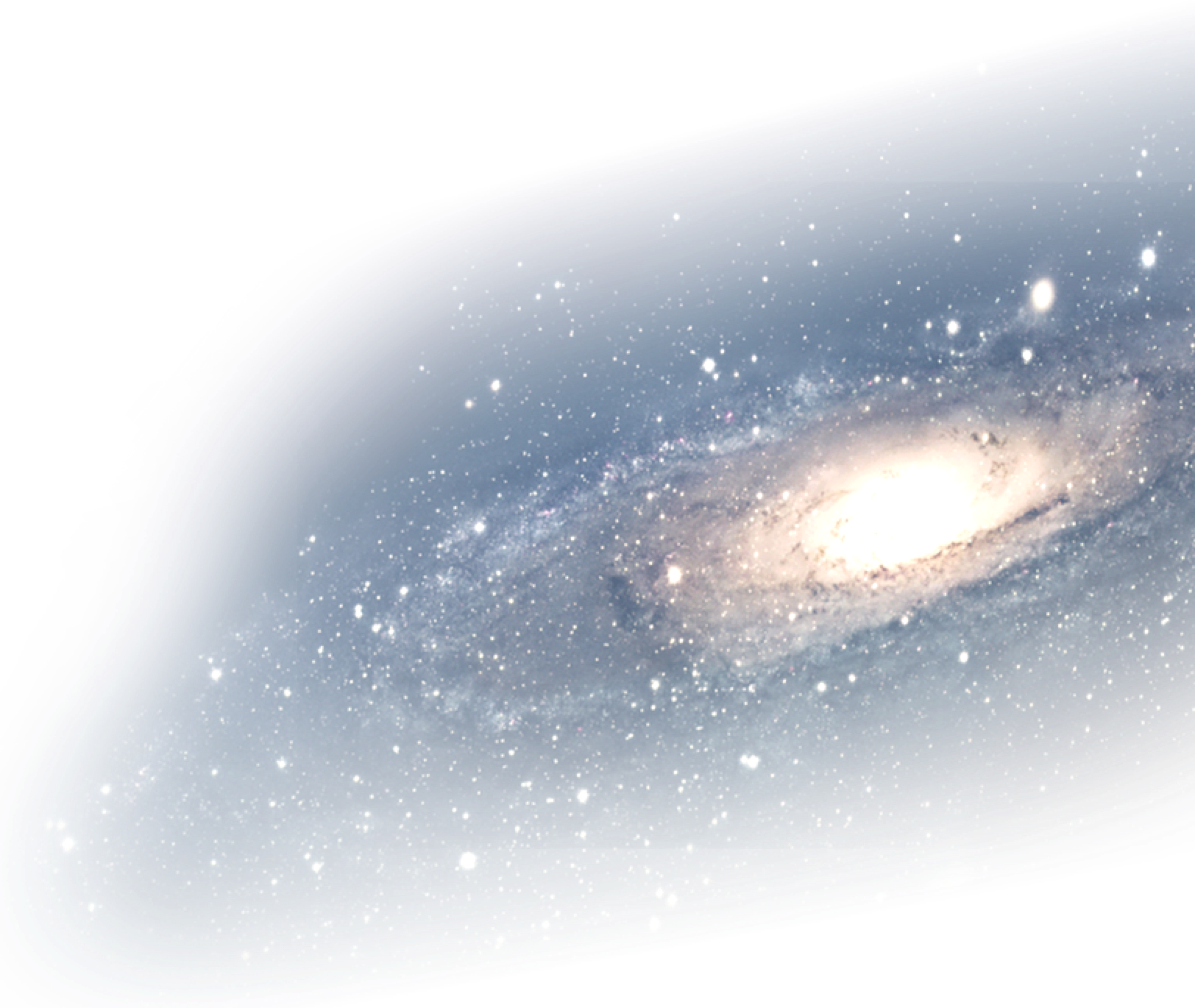 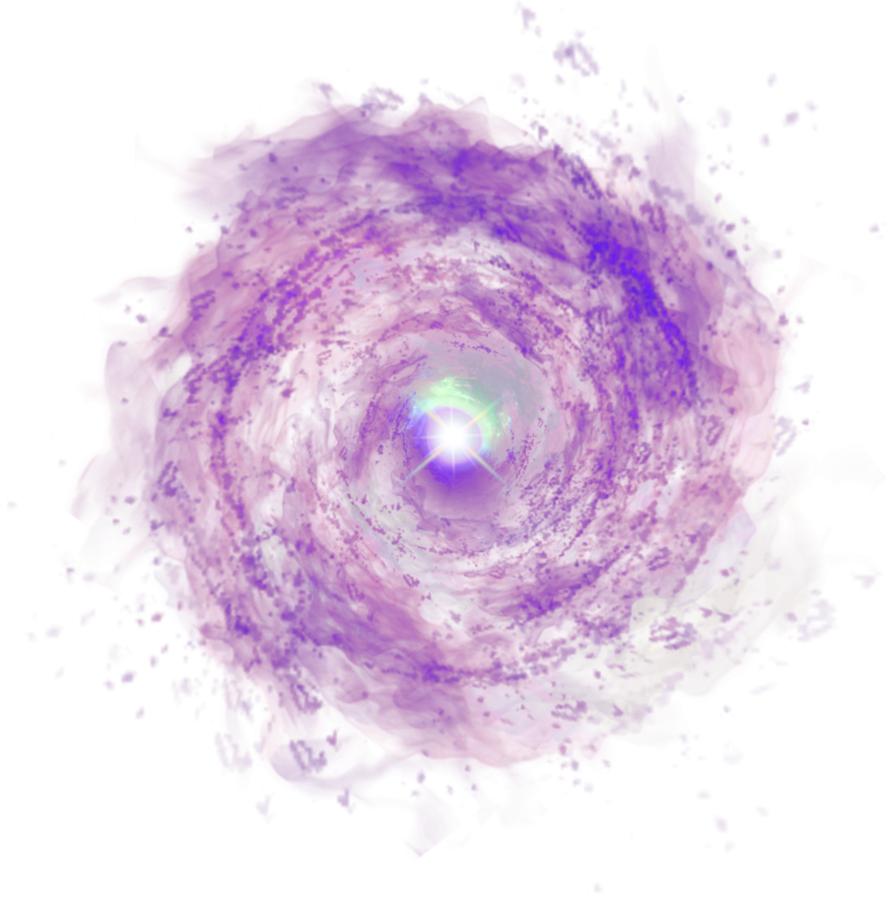 PUBLIC DOMAIN
Protected by copyright
Copyright waived
PUBLIC DOMAIN
[Speaker Notes: The third category of materials in the public domain are works [c] where copyright protection has been waived. In general, this category can be more difficult to assess.]
COPYRIGHT WAIVED
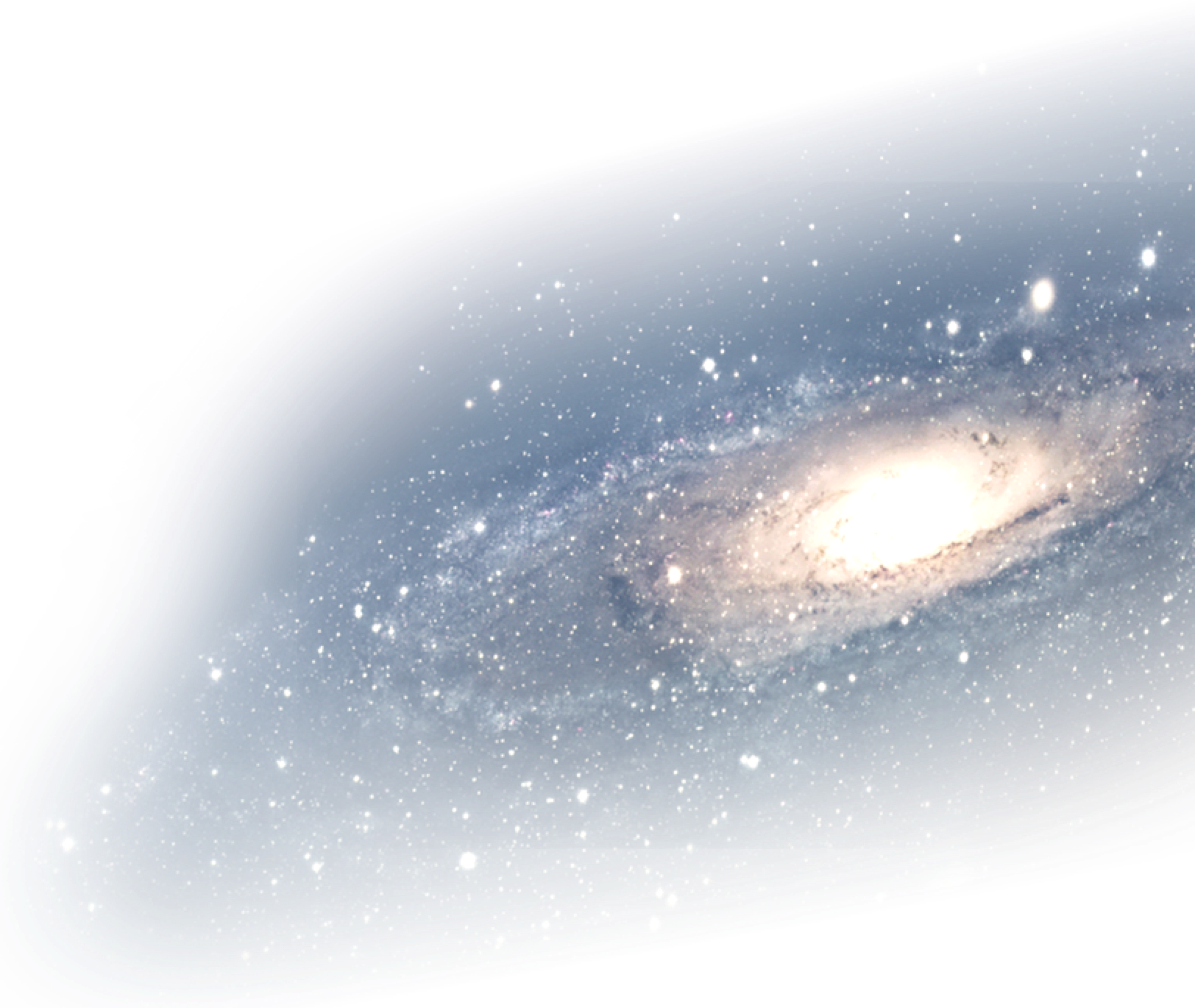 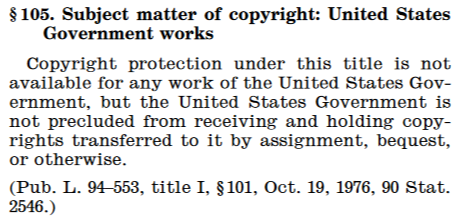 U.S. Federal Government’s waiver of copyright (17 U.S.C. §105)
WE BELONG TO THE PEOPLE!
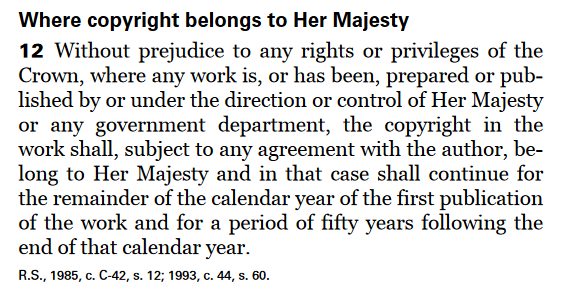 Canada’s Crown copyright (Copyright Act s.12)
Copyright waived
WE DON’T!
[Speaker Notes: Some countries waive copyright protection for some types of government works. [c] For example, most federal government materials in the United States are in the public domain.[c] However, all government works in [c] Canada are protected by Crown copyright until 50 years [c] past their year of publication.]
COPYRIGHT WAIVED
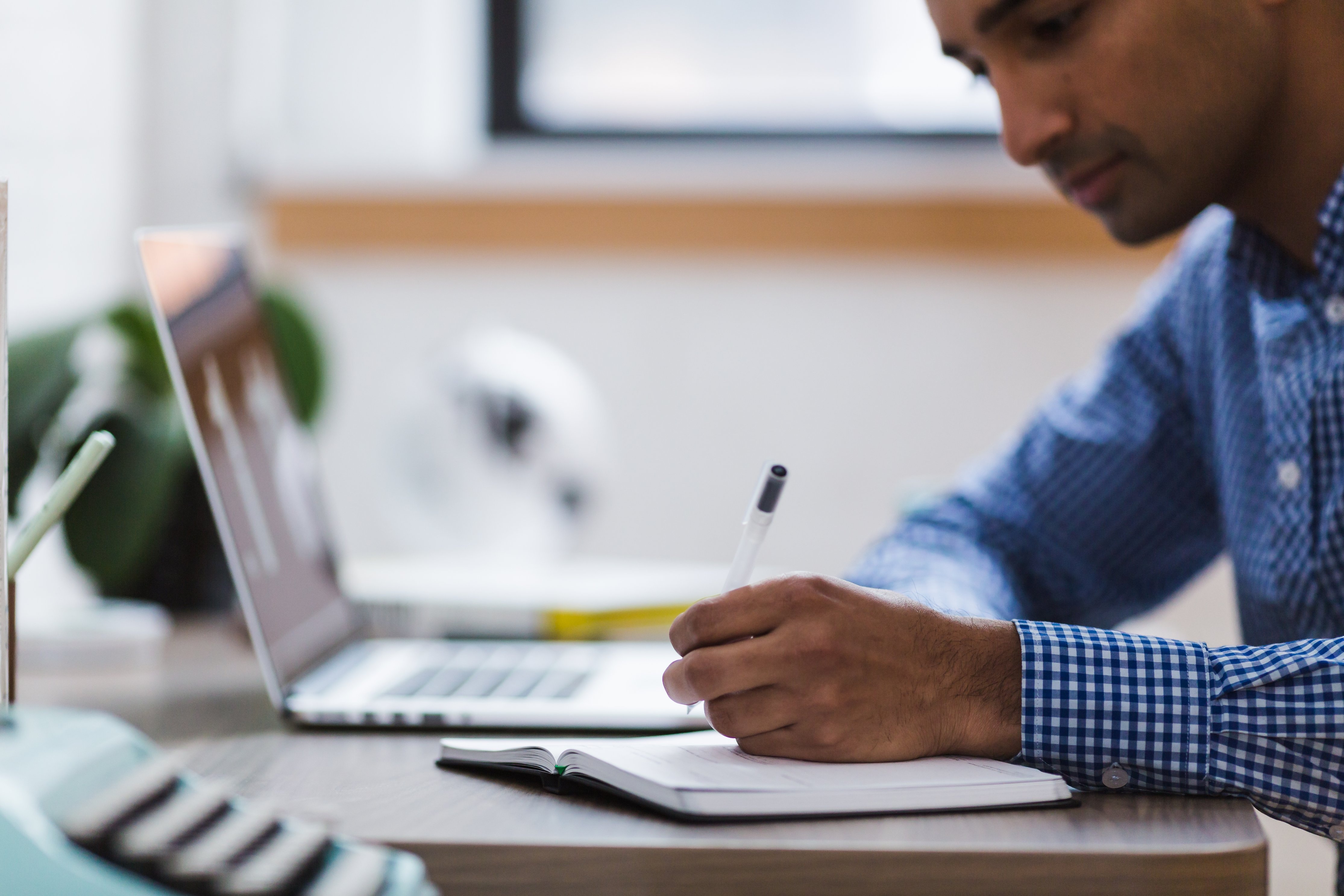 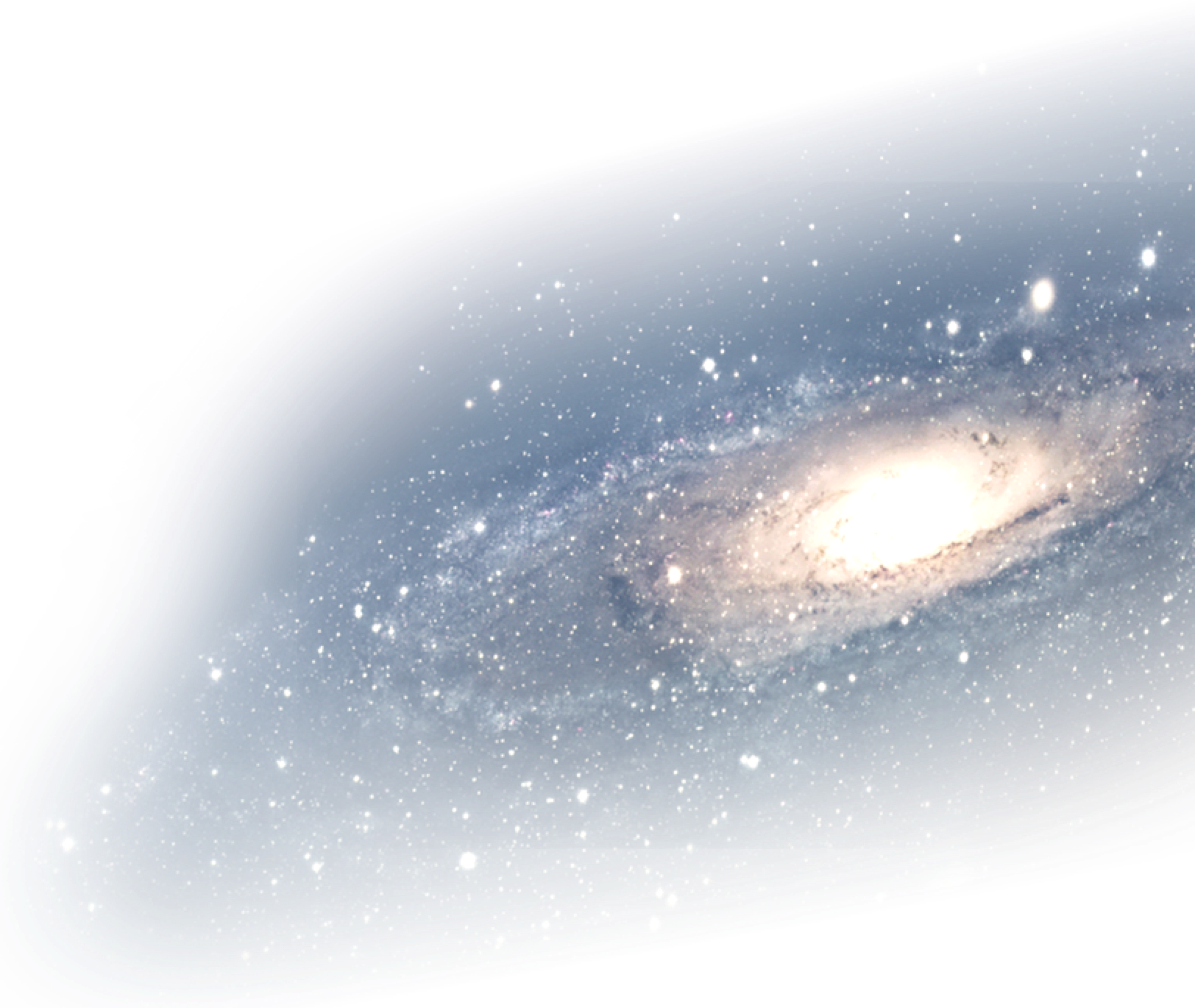 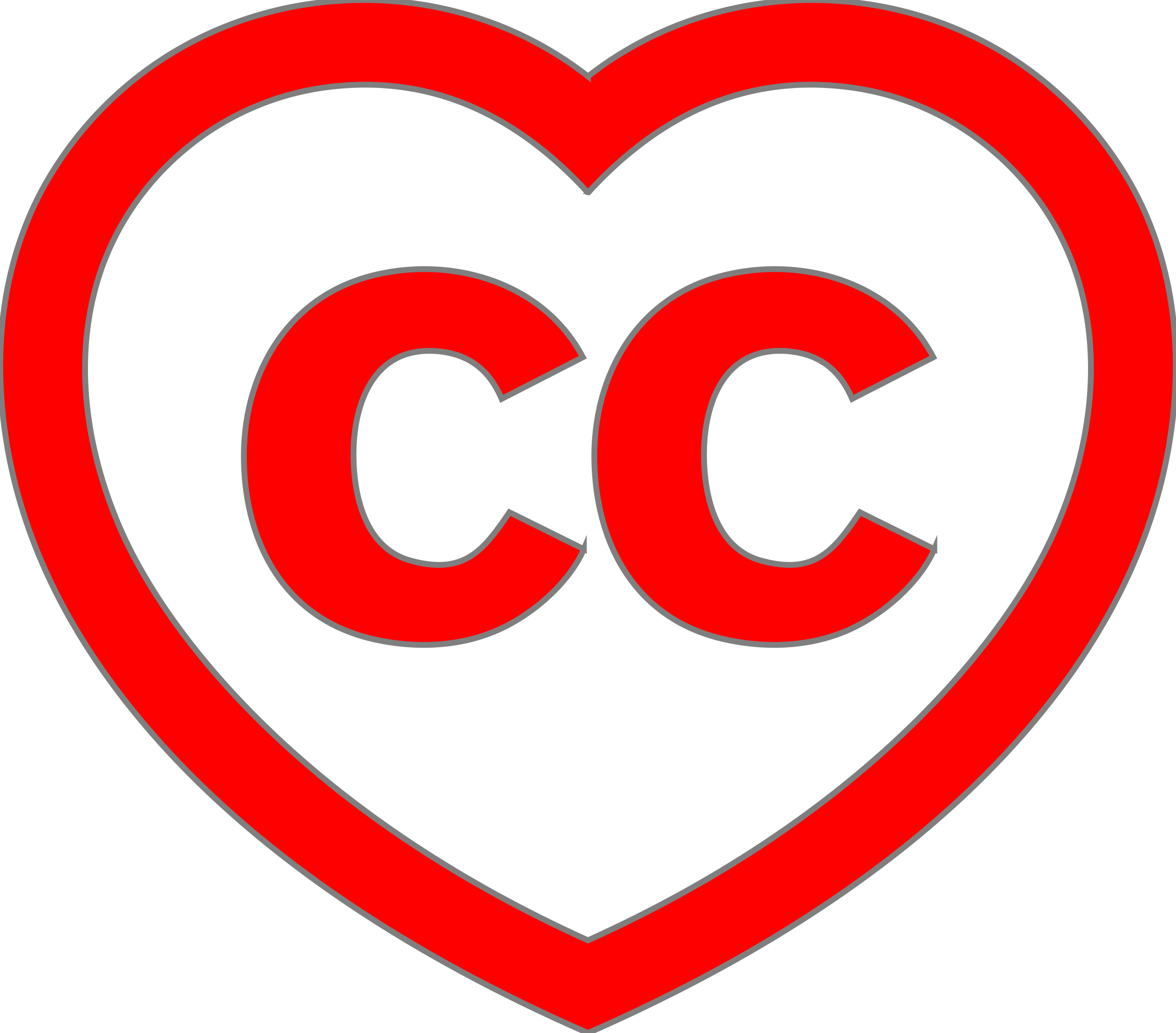 When you use the CC0 mark:
You surrender all rights
You do not have to be attributed as the creator
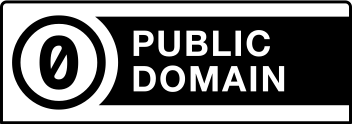 Copyright waived
Creative Commons Zero (CC0) Designation
[Speaker Notes: Rights holders can choose to waive their copyright in a work, in effect contributing it to the public domain. [c] The simplest way to do this is by using the Creative Commons Zero designation. If you see a [c] CC0 mark on a work, you are free to use the work without any restrictions. As a creator, it is important to note [c] that if you put a CC0 mark on your work, [c] you are surrendering all your rights in that work, including [c] the right to be attributed as the creator of the work.]
IDENTIFYINGPUBLIC DOMAIN WORKS
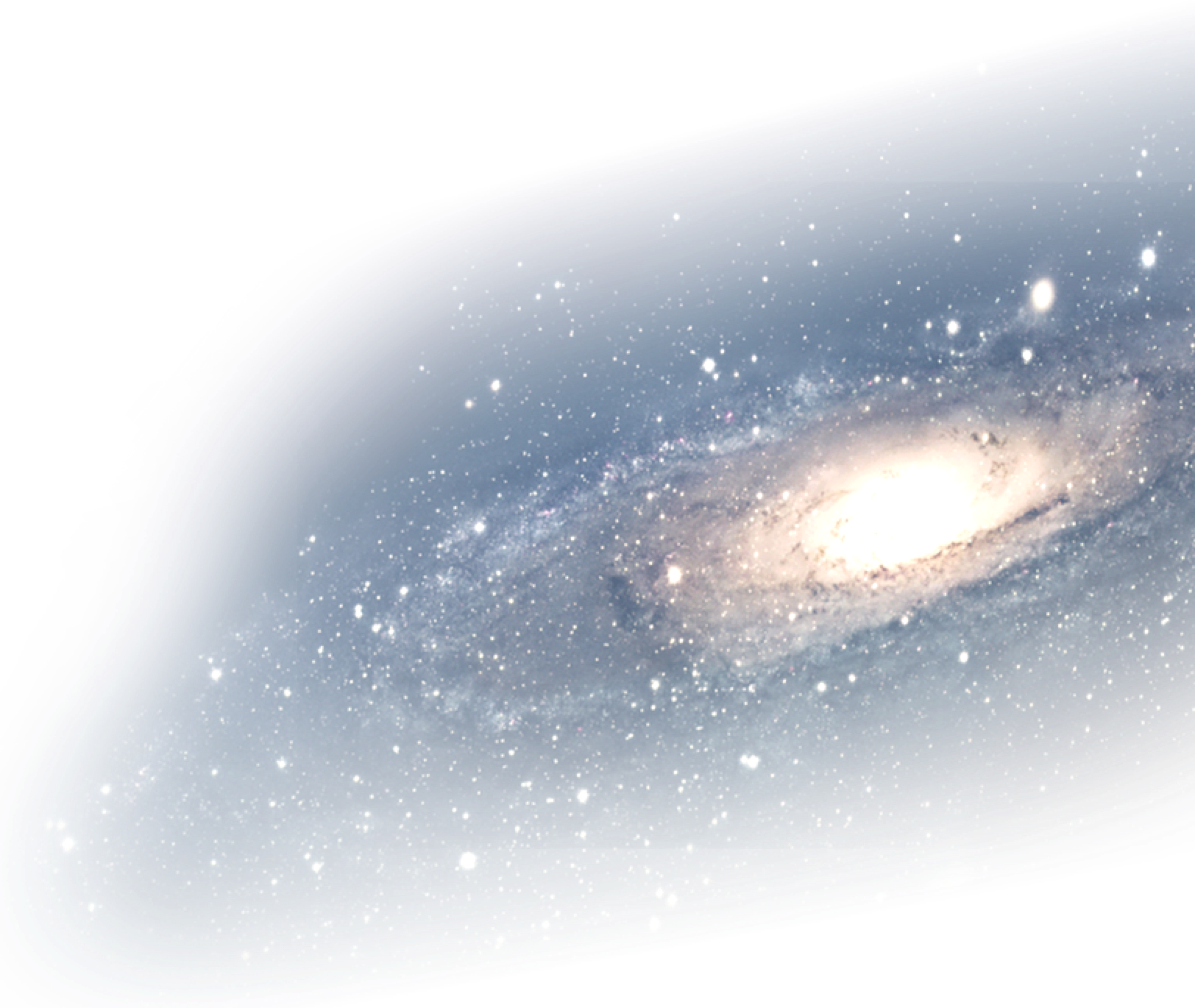 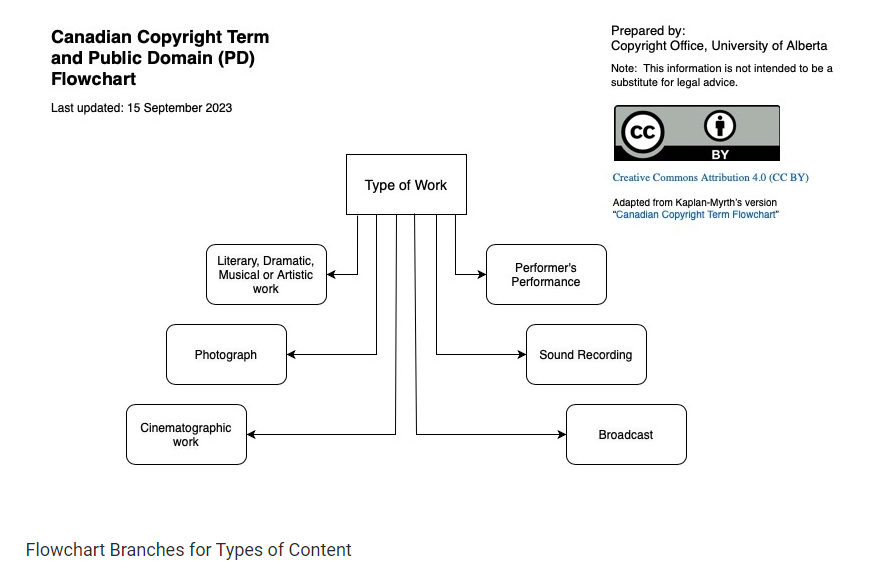 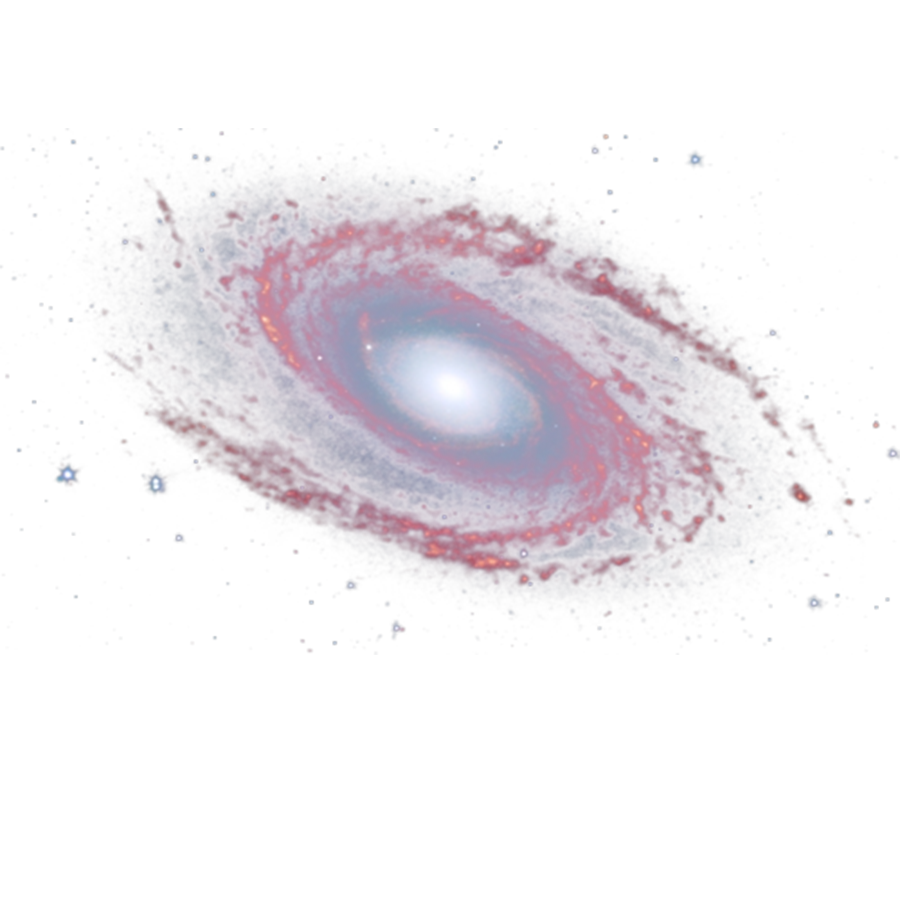 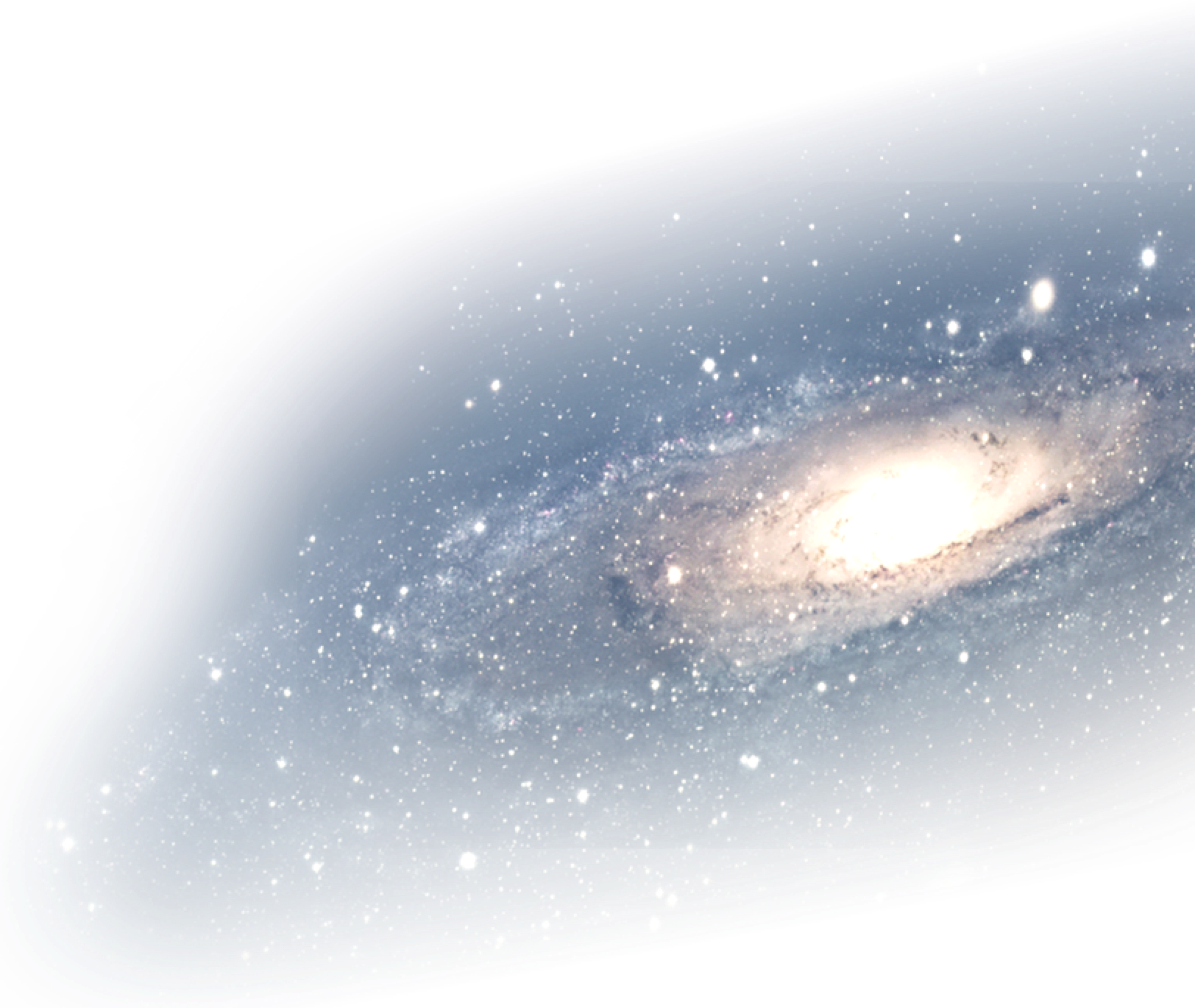 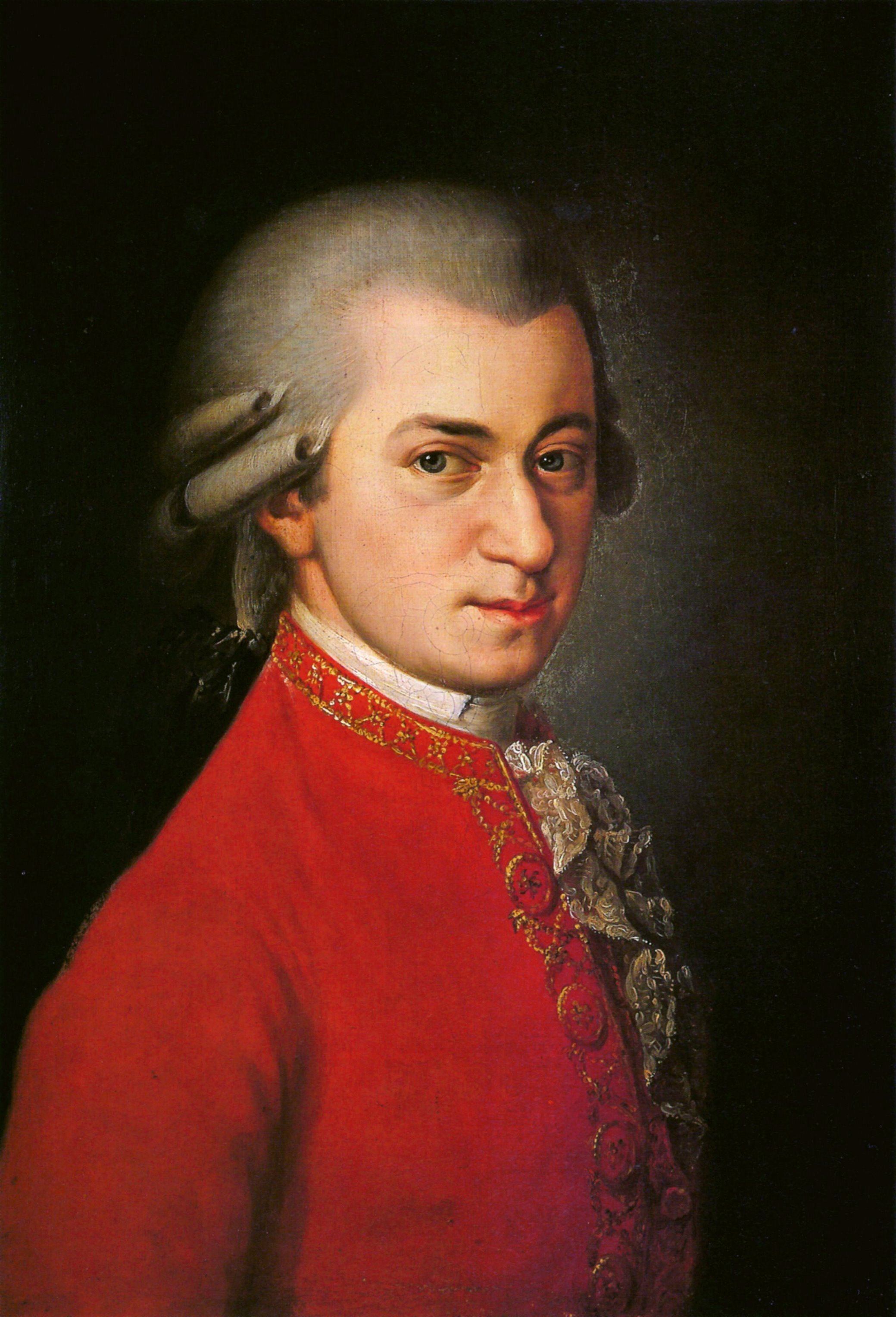 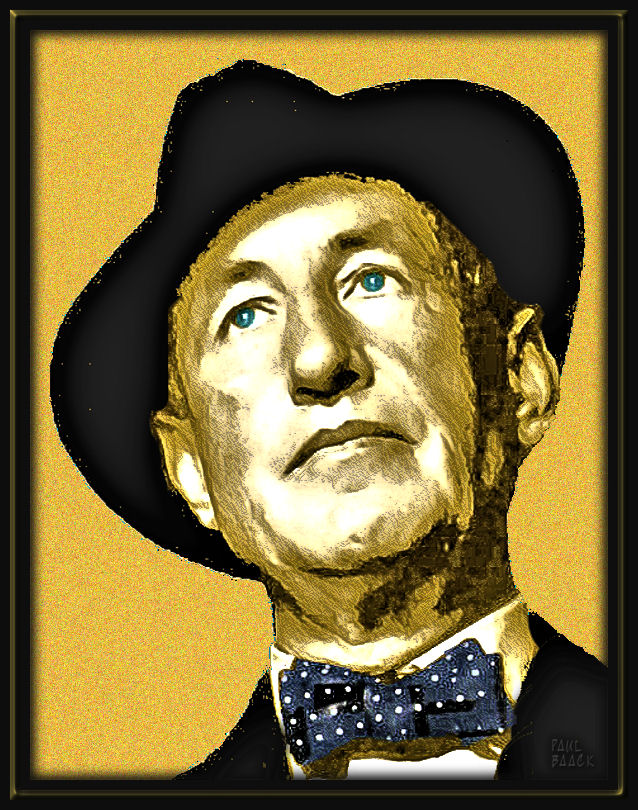 WAS THE CREATOR A CORPORATION?
OLD
#DED
FREE
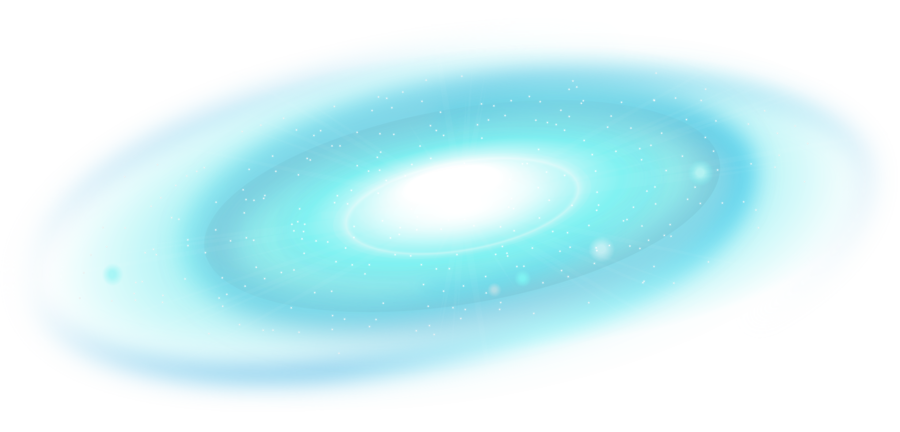 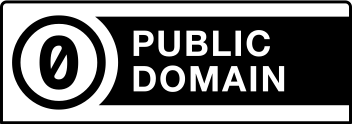 WAS THE WORK PUBLISHED?
WHEN DID THE LAST CO-CREATOR DIE?
Copyright waived
[Speaker Notes: While it can be easy to identify [c] very old works, works with a [c] single known creator with a known date of death, or works that have a [c] CC0 designation as being in the public domain, for other works it can be challenging to determine whether the copyright term has expired. 
[c] To make these determinations, you will need to know whether the [c] creator of the work was a corporation, and, if there were multiple or anonymous authors or composers, [c] when the last co-creator died. Whether or not a work was [c] published and when can also be important. 
Tools like [c] this flowchart can help determine whether or not a copyright term in a work has expired.]
LEARNING OBJECTIVES
You should now be able to:

Describe the public domain’s scope and relationship with copyright

Recognize the three categories of works in the public domain

Identify public domain works

Contribute your own works to the public domain
[Speaker Notes: You should now be able to:

[c] Describe the public domain’s scope and relationship with copyright
[c] Recognize the three categories of works in the public domain
[c] Identify public domain works
[c] Contribute your own works to the public domain]
[Speaker Notes: To learn more about the public domain, please see the ‘Resources and References’ section at the end of the module. Thank you for your attention.]
A work can be simultaneously in the public domain and protected by copyright in Canada:
True
False

Which of the following works would not be in the public domain in Canada:
A work for which the term of copyright has expired
A work which was never protected by copyright
A work for which copyright protection has been waived
A Government of Canada report published in 1982
Select the factor that would be relevant for determining if a single-authored book is in the public domain:
The book has a Creative Commons Attribution [CC-BY] license
The book was published in France
The author died in 1964
The author was Canadian

One way an author can place a work in the public domain is to:
Make it available on the public internet
Apply to the Copyright Board of Canada
Get approval from the Minister of Innovation
Assign a CC0 license
Ashby, M. & Nickle, D. (Eds.). Licence Expired: The Unauthorized James Bond. ChiDunnit.
Boyle, J. (2008).The Public Domain. Yale University Press. http://thepublicdomain.org/thepublicdomain1.pdf 
Brin, L. & Swartz, M. (2022). 6 The Public Domain and Libraries: History, Contexts, Threats and Opportunities. In J. Coates, V. Owen & S. Reilly (Eds.), Navigating Copyright for Libraries: Purpose and Scope (pp. 133-152). De Gruyter Saur. https://doi.org/10.1515/9783110732009-008
Canadian Association of Research Libraries. (2023, February 27). Frequently Asked Questions About Term Extension for Authored Works. https://www.carl-abrc.ca/influencing-policy/copyright/faq-term-extension-for-authored-works/
Craig, C. J. (2010). The Canadian Public Domain: What, Where, and to What End? Canadian Journal of Law and Technology, 7, 221-241. https://works.bepress.com/carys_craig/27/ 
The Public Domain Manifesto: https://publicdomainmanifesto.org/manifesto/ 
Public Domain Review’s Guide to Finding Interesting Public Domain Works on the Internet: https://publicdomainreview.org/guide-to-finding-interesting-public-domain-works-online/
Sheppard, Adrian. (2022, December 12). Reconsidering the Copyright Bargain: the impacts of the CUSMA term extension. The Quad. https://www.ualberta.ca/the-quad/2022/12/reconsidering-the-copyright-bargain-the-impacts-of-the-cusma-term-extension.html
University of Alberta Copyright Office – Public Domain Flowchart: https://www.ualberta.ca/faculty-and-staff/copyright/intro-to-copyright-law/licensed-royalty-free-content/pd-flowchart---types.html
Wikimedia Public Domain Images:  https://commons.wikimedia.org/wiki/Commons:Free_media_resources/Photography
Mixmaster_Andy. (2017). Krupnyj Plan. Pixabay. Pixabay License. https://pixabay.com/videos/krupnyj-plan-books-choice-12802/
PNG All. (2016). Galaxy PNG Image. PNG All. CC BY-NC. http://www.pngall.com/?p=14390 
PNG All. (2016). Galaxy PNG Clipart. PNG All. CC BY-NC. http://www.pngall.com/?p=14352 
PNG All. (2016). Galaxy Transparent. PNG All. CC BY-NC. http://www.pngall.com/?p=14481
PNG All. (2016). Galaxy. PNG All. CC BY-NC. http://www.pngall.com/?p=14524
Barrington Bramley.(1992). Copy of Godfrey Kneller’s Isaac Newton portrait. Wikimedia. Public Domain. https://commons.wikimedia.org/wiki/File:GodfreyKneller-IsaacNewton-1689.jpg 
Jakob Emmanuel Handmann. (1753). Portrait of Leonhardt Euler. Wikimedia. Public Domain. https://commons.wikimedia.org/wiki/File:Leonhard_Euler_by_Handmann.png 
OpenClipart-Vectors. (2016). Book Cook Eat… Pixabay. Pixabay License. https://pixabay.com/images/id-1292854/ 
Adrien Coquet. (2019). Exclamation. The Noun Project. CC BY. https://thenounproject.com/browse/icons/term/exclamation/
Record scratch. (2022). Pixabay. Pixabay License. https://pixabay.com/sound-effects/record-scratch-108233/ 
josemdelaa. (2016). Clock Quick Passage of Time… Pixabay. Pixabay License. https://pixabay.com/videos/id-3019/ 
William Powell Frith. (1859). Charles Dickens. Wikimedia. Public Domain. https://upload.wikimedia.org/wikipedia/commons/d/d5/Charles_Dickens_by_Frith_1859.png
Barbara Kraft. (1819). Wolfgang Amadeus Mozart. Wikimedia. Public Domain. https://upload.wikimedia.org/wikipedia/commons/1/1e/Wolfgang-amadeus-mozart_1.jpg 
Balfour Smith & Canuckguy, Badseed. (2015). List of different countries and the length of their standard copyright in years. Wikimedia. CC BY. https://commons.wikimedia.org/wiki/File:World_copyright_terms.svg
Paul Baack. (2009). The author was a spy. Flickr. CC BY. https://www.flickr.com/photos/paulbaack/3312630626 
SchroCat. (2012). Fleming’s paperback Bonds. Wikimedia. Public Domain. https://upload.wikimedia.org/wikipedia/commons/f/f3/Fleming%27s_paperback_Bonds.jpg
OpenClipart-Vectors. (2013). Canada Flag… Pixabay. Pixabay License. https://pixabay.com/images/id-159585/ 
TheDigitalArtist. (2016). United Kingdom Flag… Pixabay. Pixabay License. https://pixabay.com/images/id-1332946/ 
TheDigitalArtist. (2016). United States Flag… Pixabay. Pixabay License. https://pixabay.com/images/id-1327120/ 
StockSnap. (2017). Laptop Computer Browser…. Pixabay. Pixabay License. https://pixabay.com/images/id-2562325/ 
University of Alberta. (2023). Canadian Copyright Term Flowchart. University of Alberta. CC BY. https://www.ualberta.ca/faculty-and-staff/copyright/intro-to-copyright-law/licensed-royalty-free-content/pd-flowchart---types.html
Closing Slides Music: Rybak, Nazar. (n.d.). Corporate Inspired. HookSounds. CC BY. http://www.hooksounds.com/ 
Unattributed materials are contributions from the Opening Up Copyright Project Team and placed in the Public Domain.
University of Alberta. (2019). Public Domain. Opening Up Copyright Instructional Module. https://sites.library.ualberta.ca/copyright/